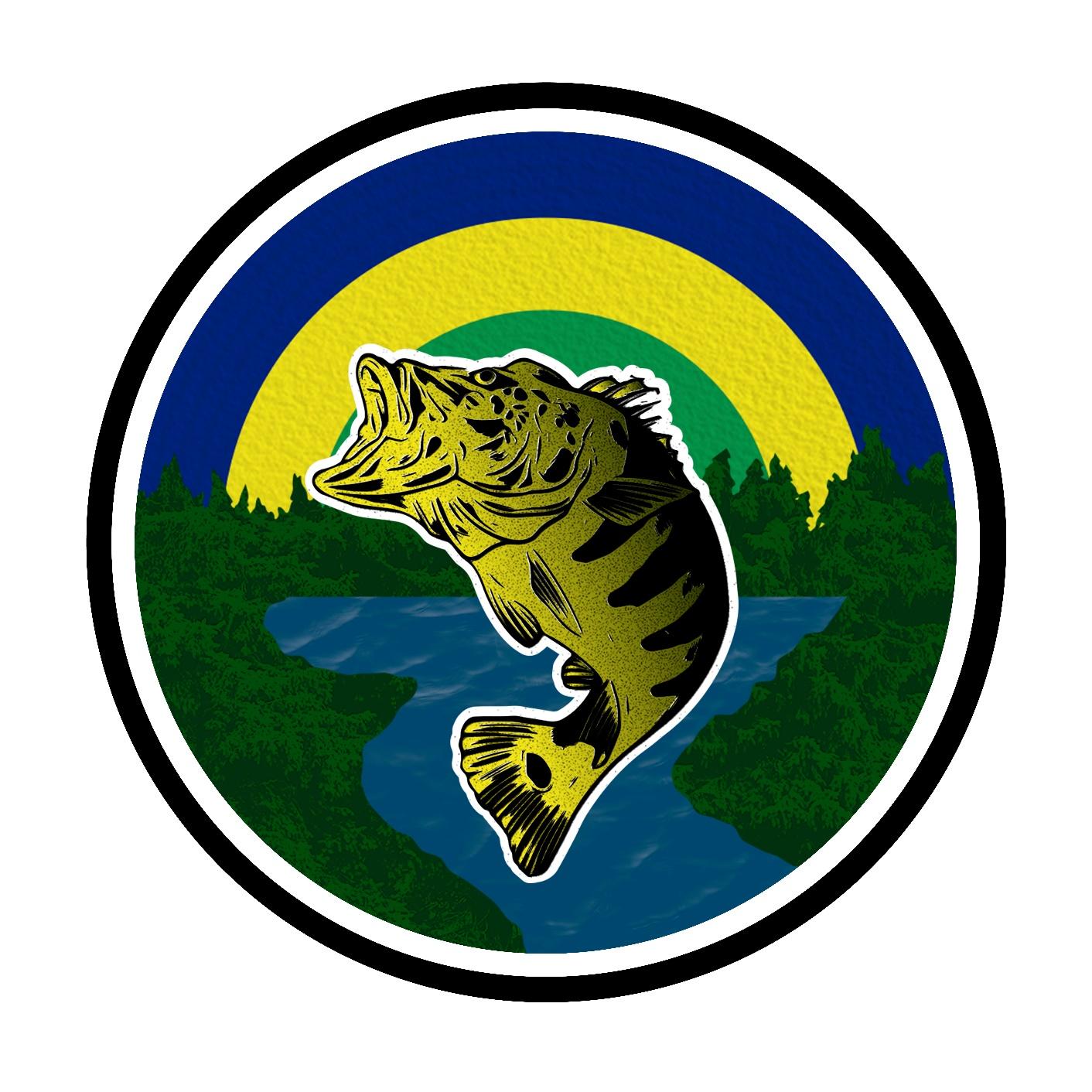 PLANO DE DESENVOLVIMENTO DO TURISMO  DA PESCA ESPORTIVA DE RONDONIA
Termo de Contrato Nº 806/2024 PGE-SEDEC
Consiste na contratação de instituição de desenvolvimento de pesquisa para prestação de serviços especializados de elaboração do Plano de Desenvolvimento do Turismo da Pesca Esportiva do Estado, nos municípios de Cabixi, Pimenteiras do Oeste, Alto Alegre dos Parecis, Alta Floresta do Oeste, São Francisco do Guaporé, Costa Marques e Porto Velho, buscando as melhores práticas para o desenvolvimento de Rondônia.
[Speaker Notes: Os conteúdos gerados pela IA podem estar incorretos.

---

Esta apresentação tem como objetivo fornecer um modelo para apresentar resultados de projetos de forma clara e eficaz. Serão abordados os principais componentes que devem ser incluídos em uma apresentação de resultados.]
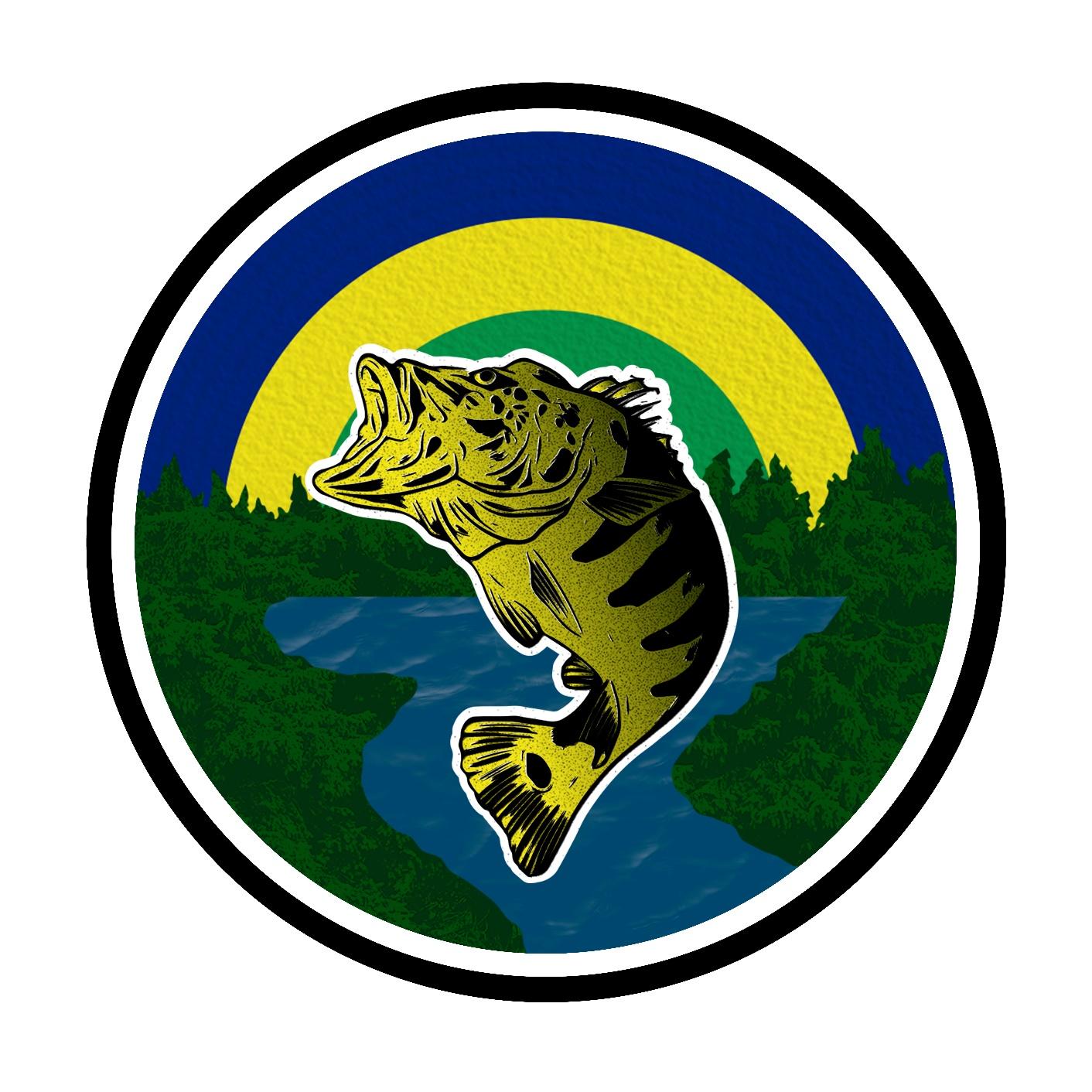 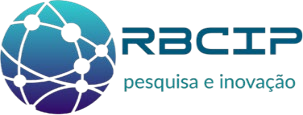 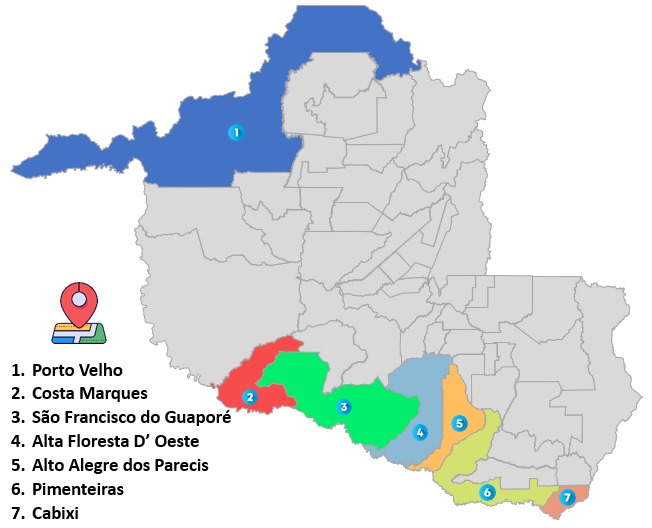 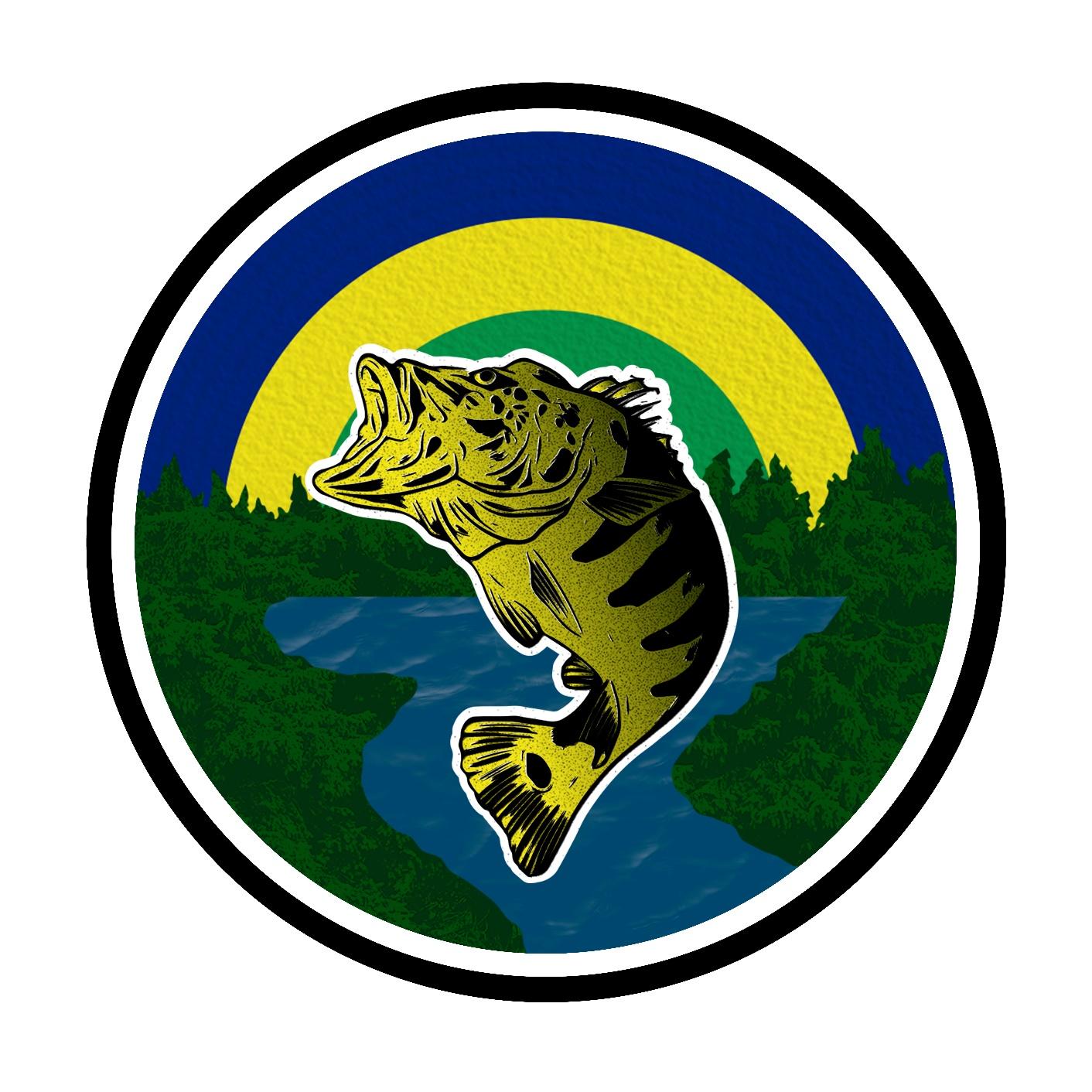 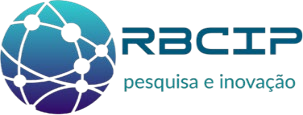 ETAPAS E ANDAMENTO DO PROJETO
[Speaker Notes: Nesta apresentação, vamos discutir a introdução do projeto, seus objetivos e metas, a metodologia utilizada para alcançá-los, os resultados obtidos, a análise desses resultados e, por último, as conclusões e lições aprendidas ao longo do processo.]
Desafios e Perspectivas Futuras – Modelos do Mundo
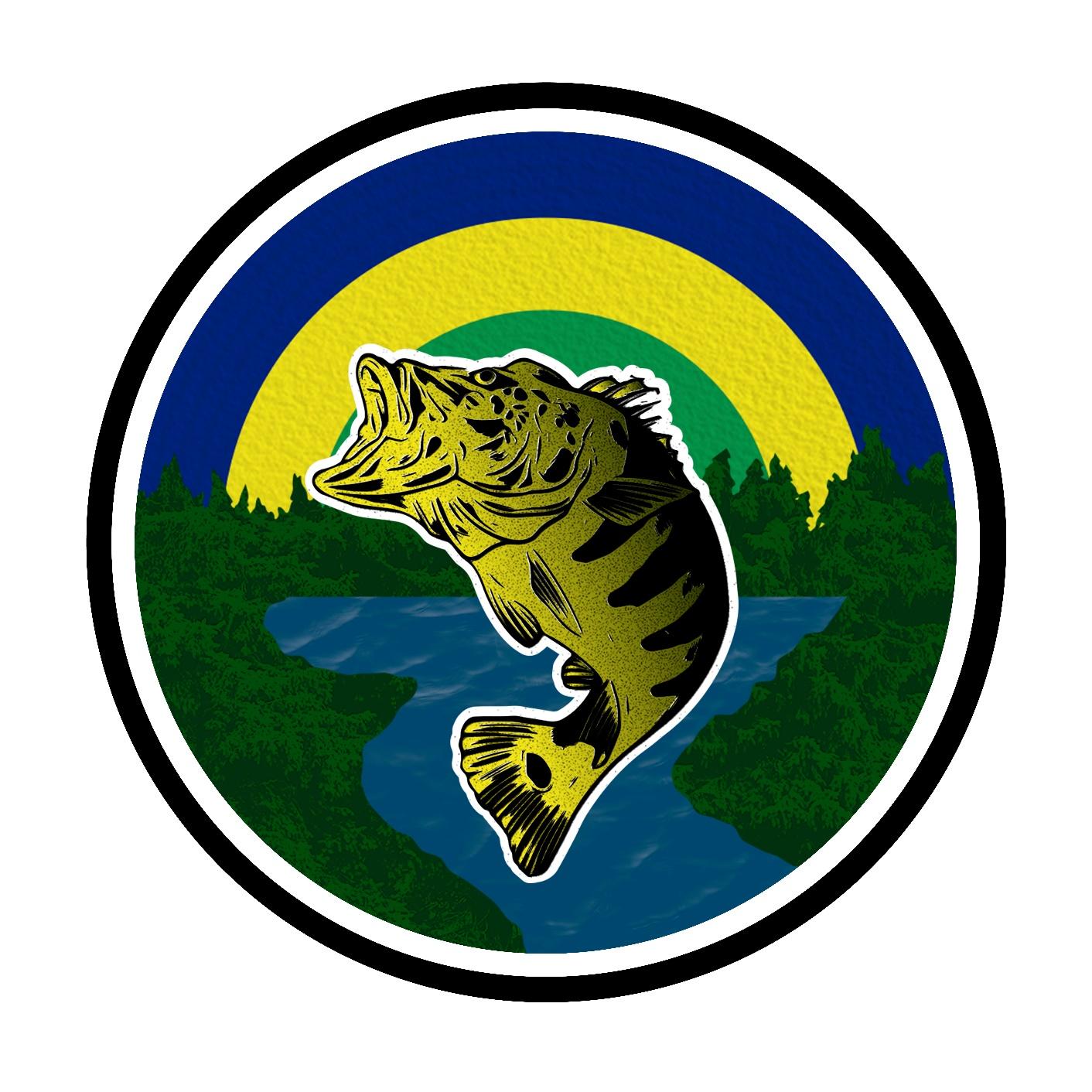 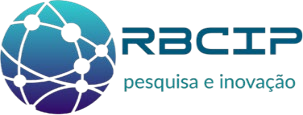 4
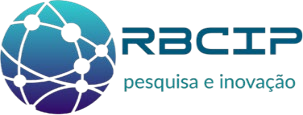 ENQUETE
28%
13%
12%
7%
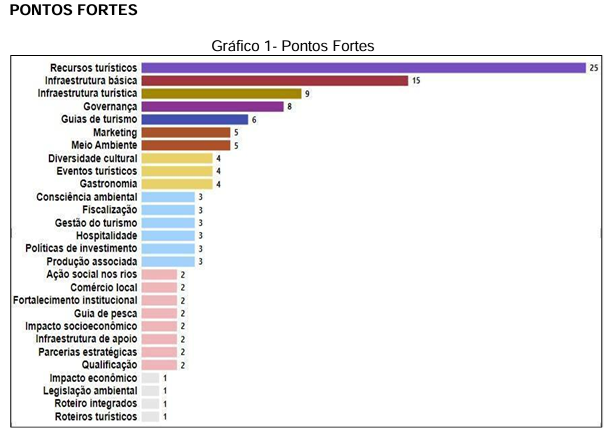 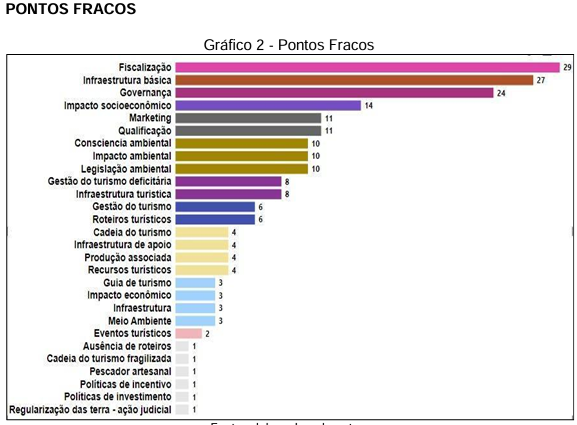 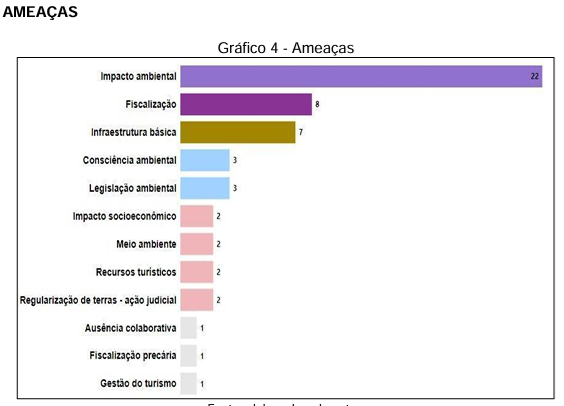 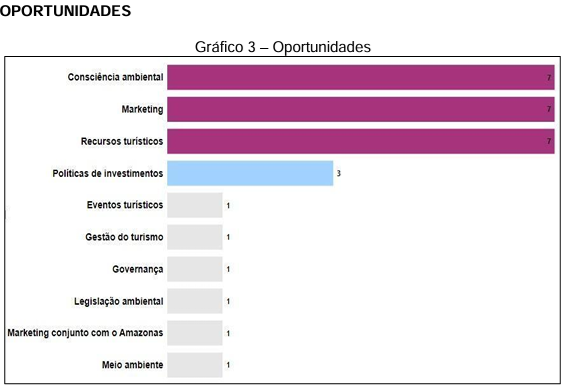 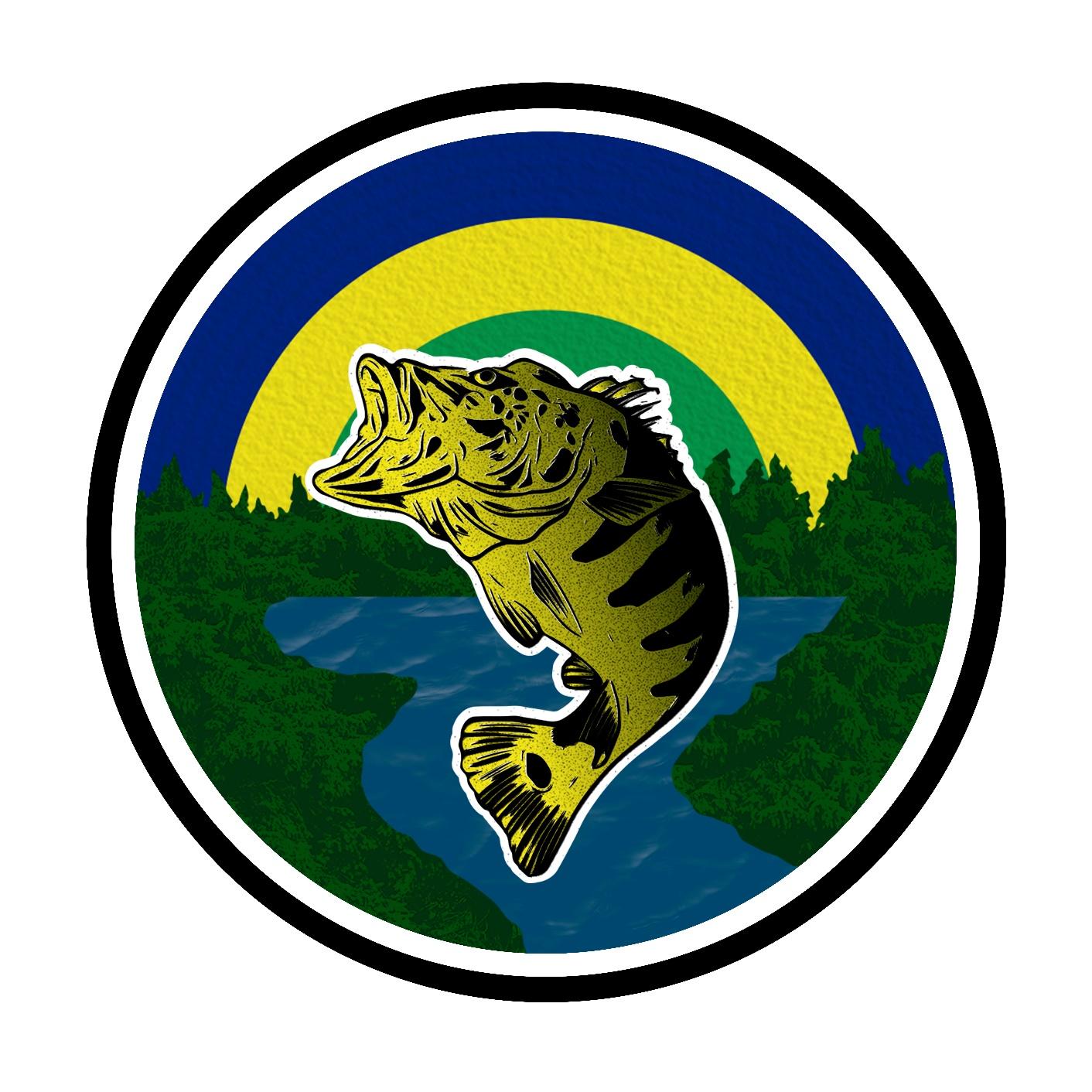 Situação Encontrada
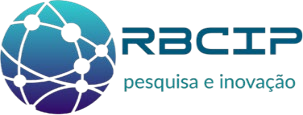 PONTOS FORTES
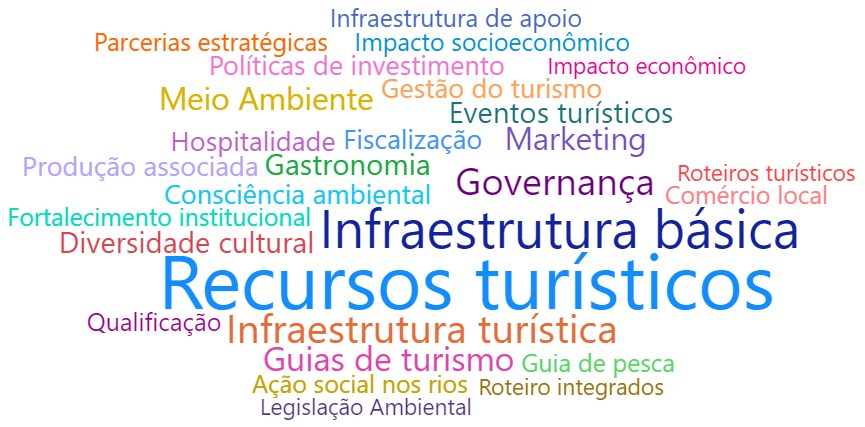 7
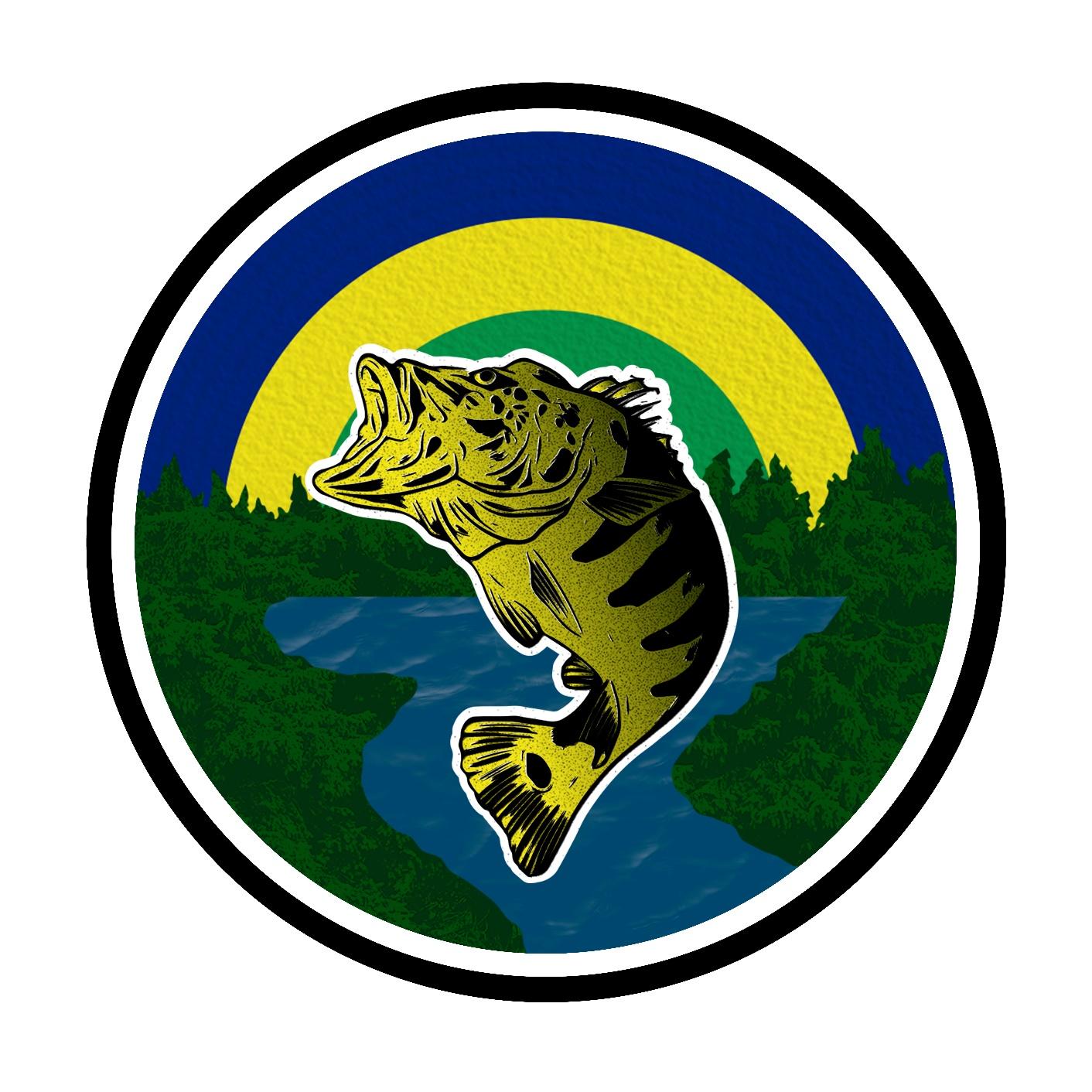 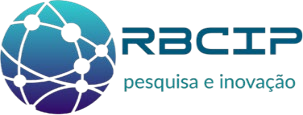 PONTOS FRACOS
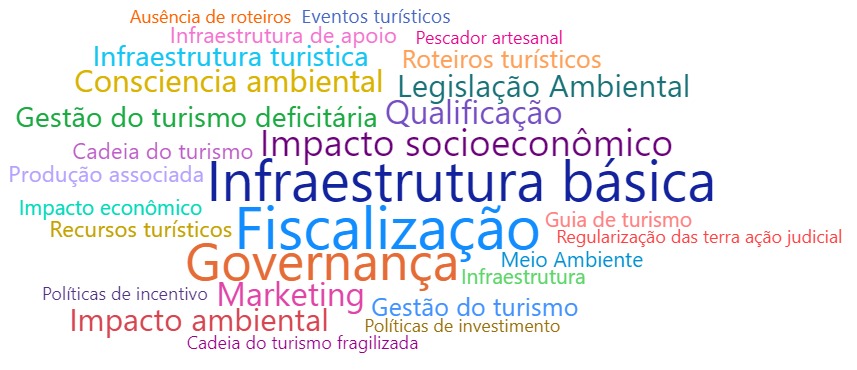 8
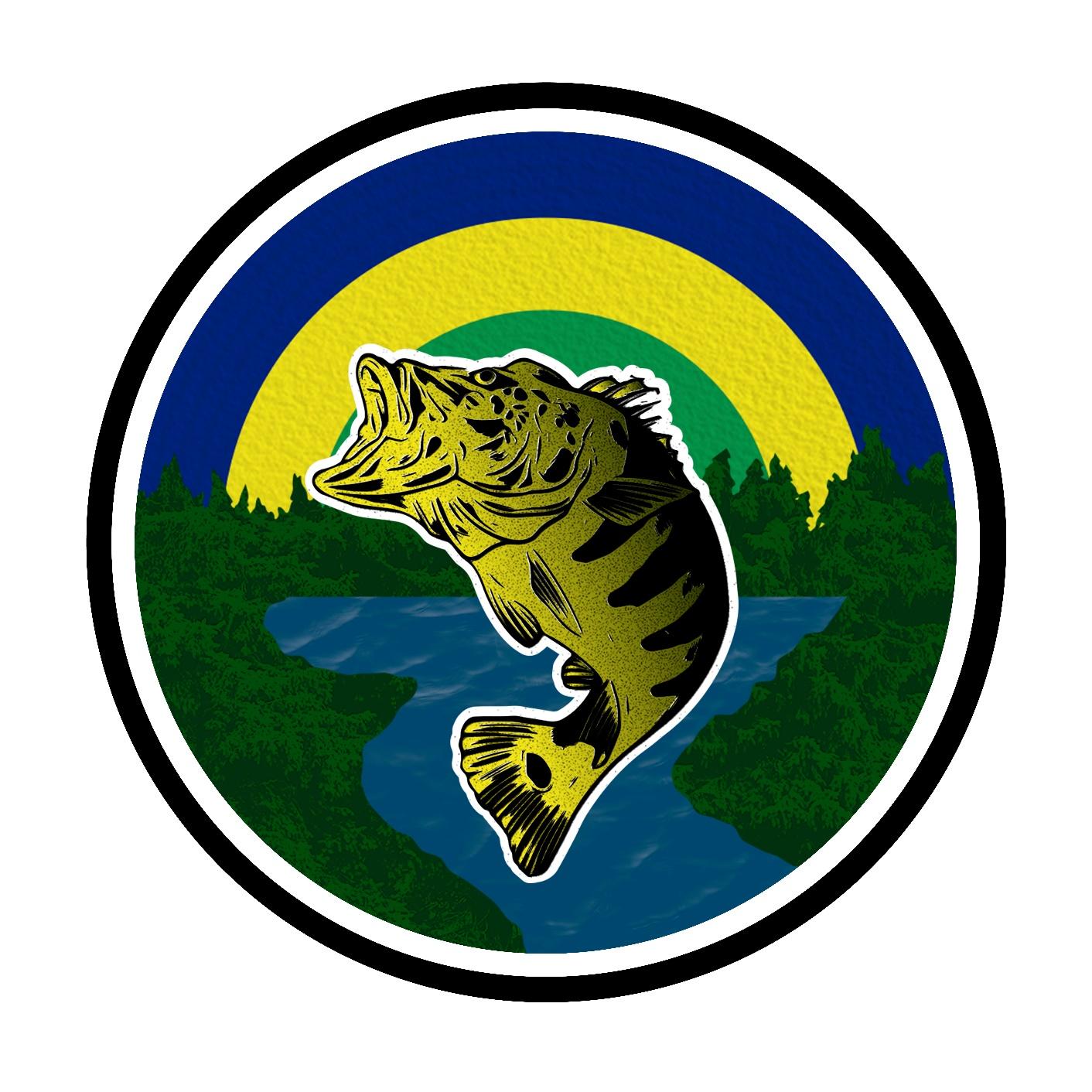 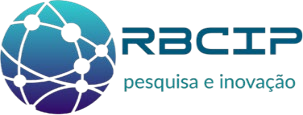 OPORTUNIDADES
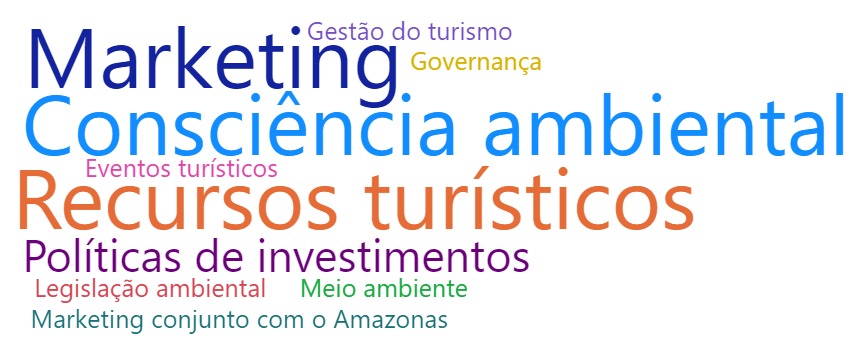 [Speaker Notes: A introdução fornece uma visão geral do projeto, incluindo seu contexto, a necessidade que ele visa atender e uma breve descrição do problema que está sendo abordado. É importante estabelecer a relevância do projeto desde o início.]
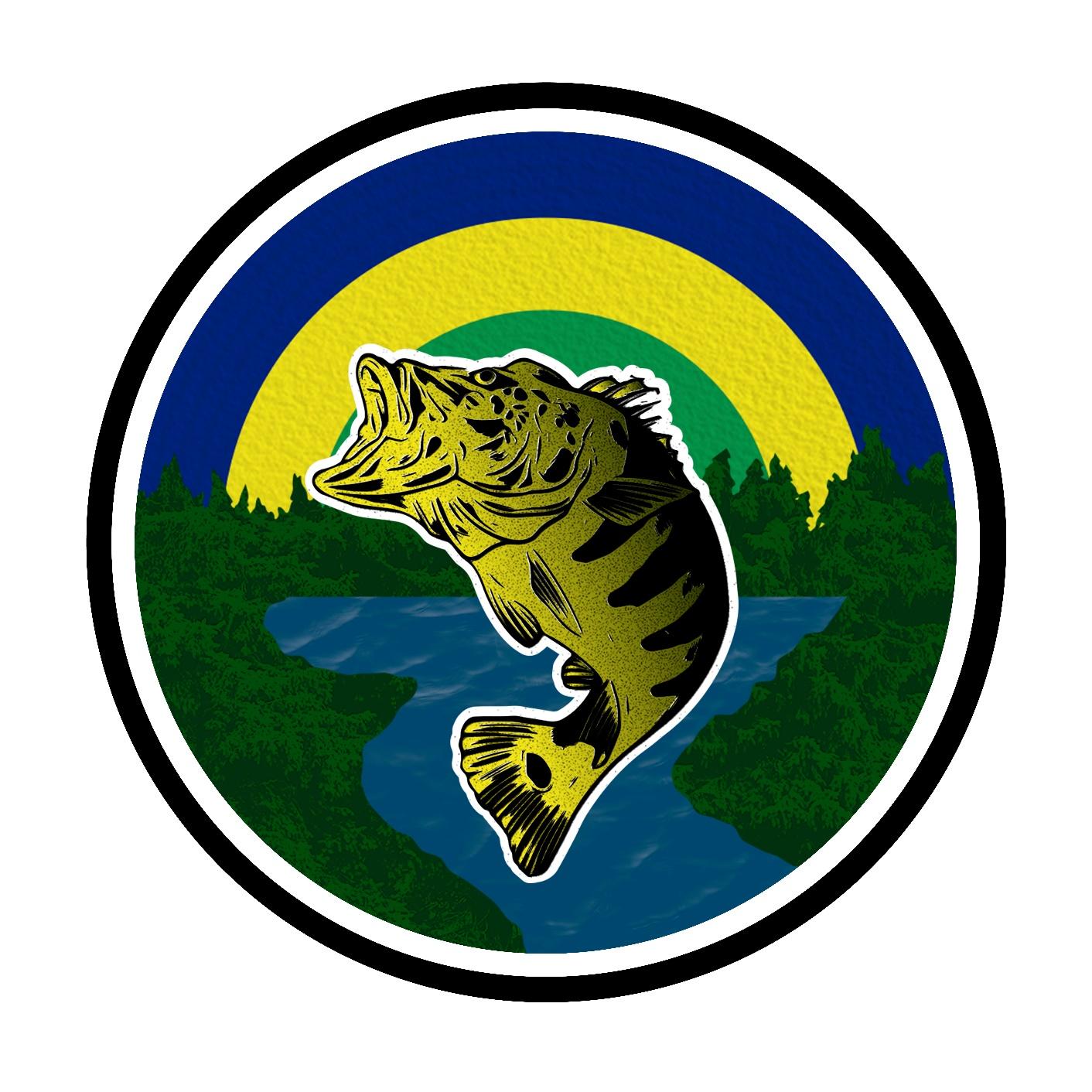 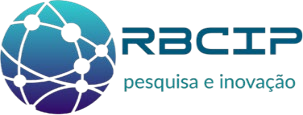 AMEAÇAS
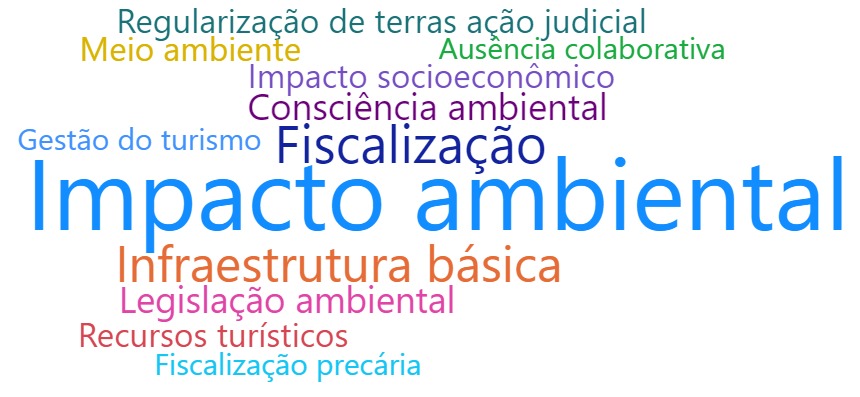 [Speaker Notes: Neste slide, detalharemos o projeto, incluindo informações sobre a equipe envolvida, o cronograma previsto e os recursos alocados. Uma descrição clara e concisa é fundamental para que a audiência compreenda o escopo do projeto.]
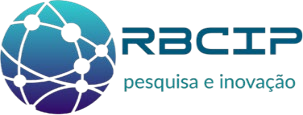 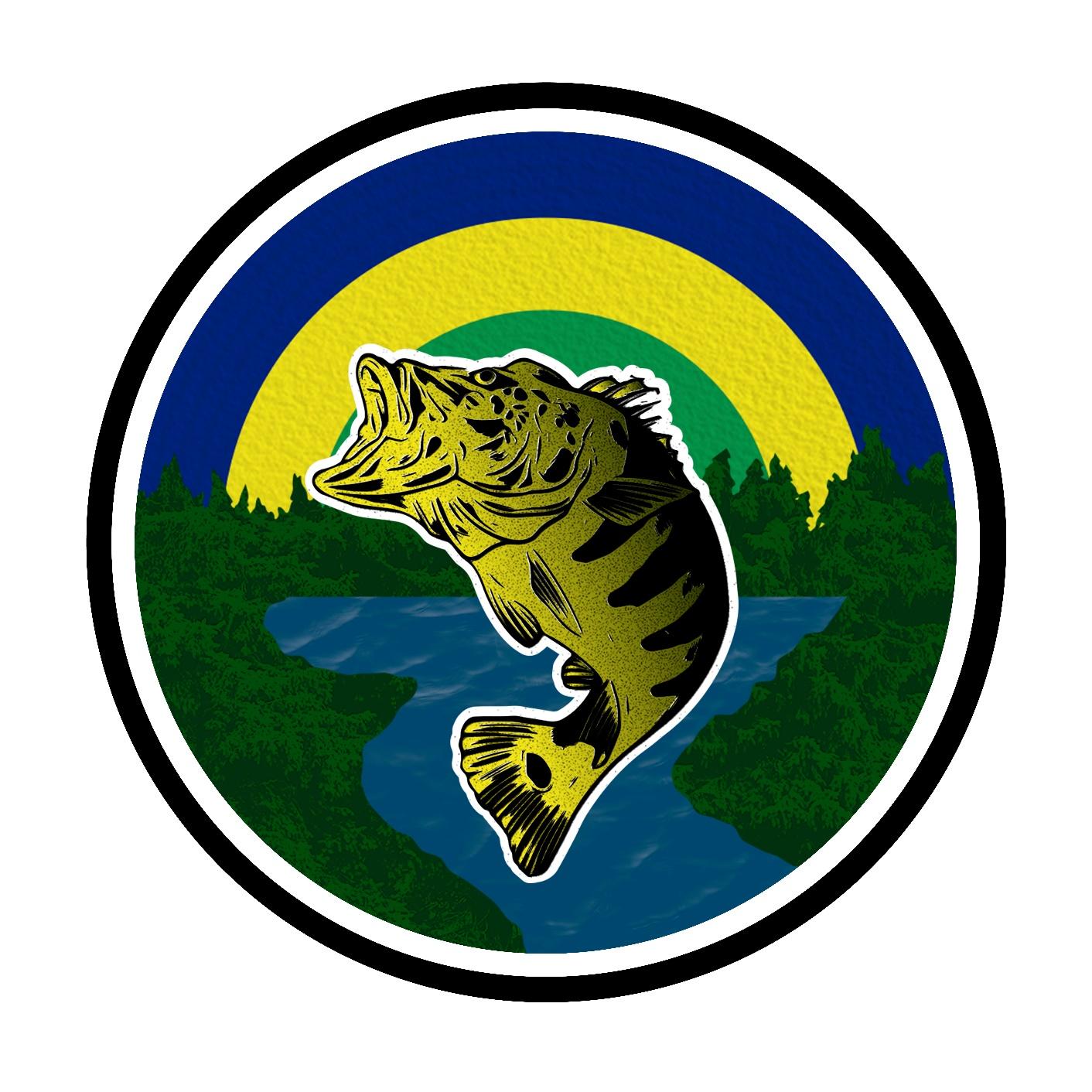 MAPA ESTRATÉGICO
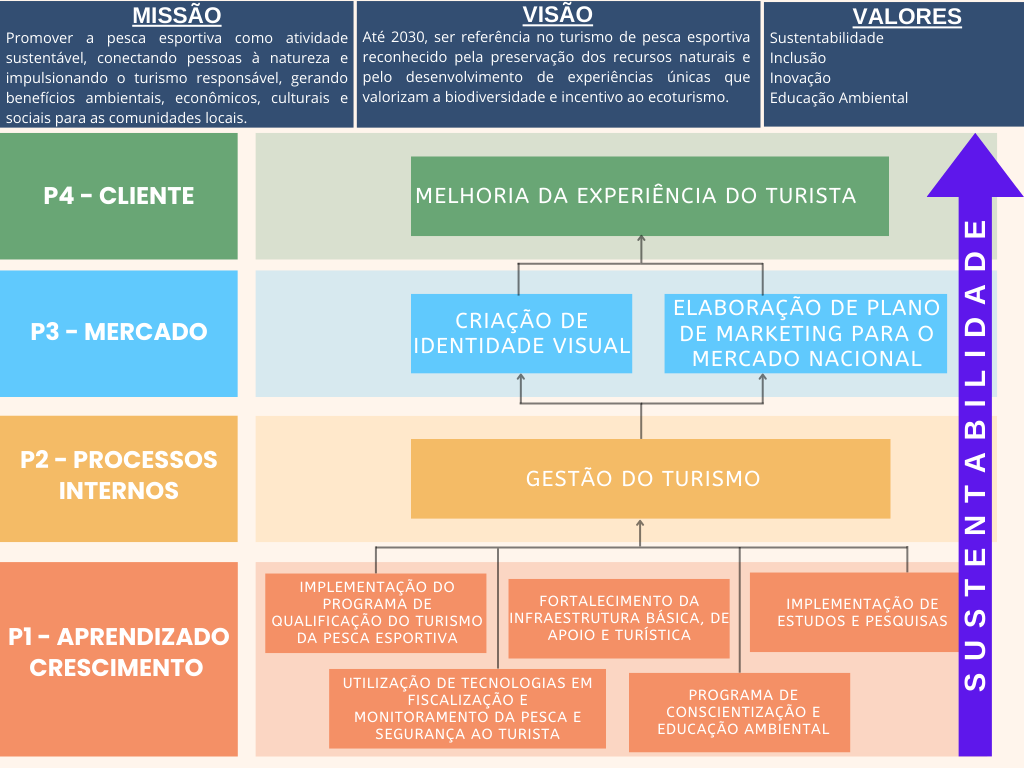 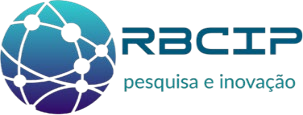 MAPA ESTRATÉGICO
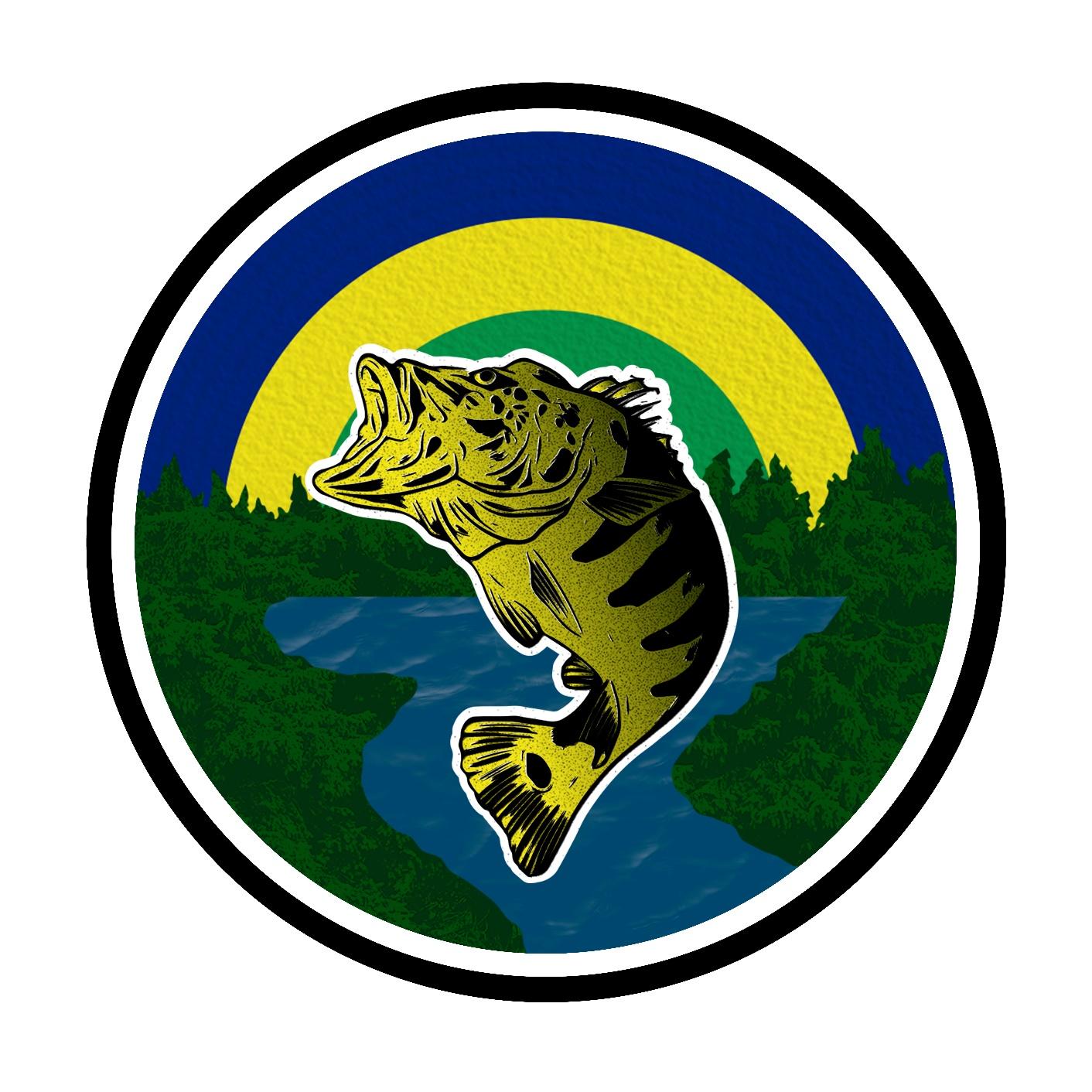 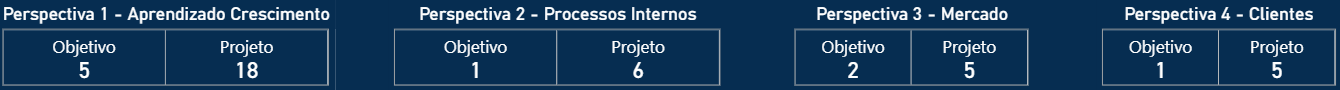 PERSPECTIVA 1 – APRENDIZADO E CRESCIMENTO
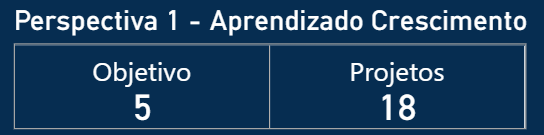 capacidade de carga do número de pescadores esportivos envolvidos, do número de modalidades de pesca e considerando a existência de unidade de conservação como fonte de reposição para os estoques pesqueiros das espécies alvo do estudo em questão. 
Definição de cargas de exploração pela pesca esportiva embarcada na bacia dos rios Guaporé e Madeira. Identificação do ótimo potencial do turismo de pesca esportiva na modalidade “pesque-e-solte”. 
Identificar, através de pescarias experimentais, as principais espécies de peixes existentes na área entre as usinas UHEs de Jirau e Santo Antônio, que possam ser integradas na pesca esportiva, considerando nesse contexto a sazonalidade hidrológica do rio Madeira
PERSPECTIVA 2 – PROCESSOS INTERNOS
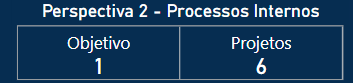 PERSPECTIVA 3 – MERCADO
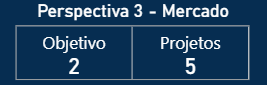 PERSPECTIVA 4 – CLIENTE
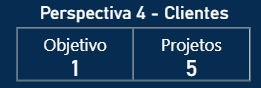 REGULARIZAÇÃO FUNDIÁRIA

AÇÃO IMPORTANTE PARA ATRAÇÃO DE INVESTIMENTOS E INVESTIDORES PARA O TURISMO DA PESCA

ESTA AÇÃO NÃO CONSTA COMO PROJETO.

NESTE QUESITO VALE UMA ANÁLISE DO ESTADO EM CADA MUNICÍPIO IMPACTADO PELO PROJETO, VISANDO AS ESTRATÉGIA DE REGULARIZAÇÃO.
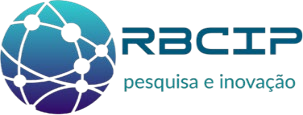 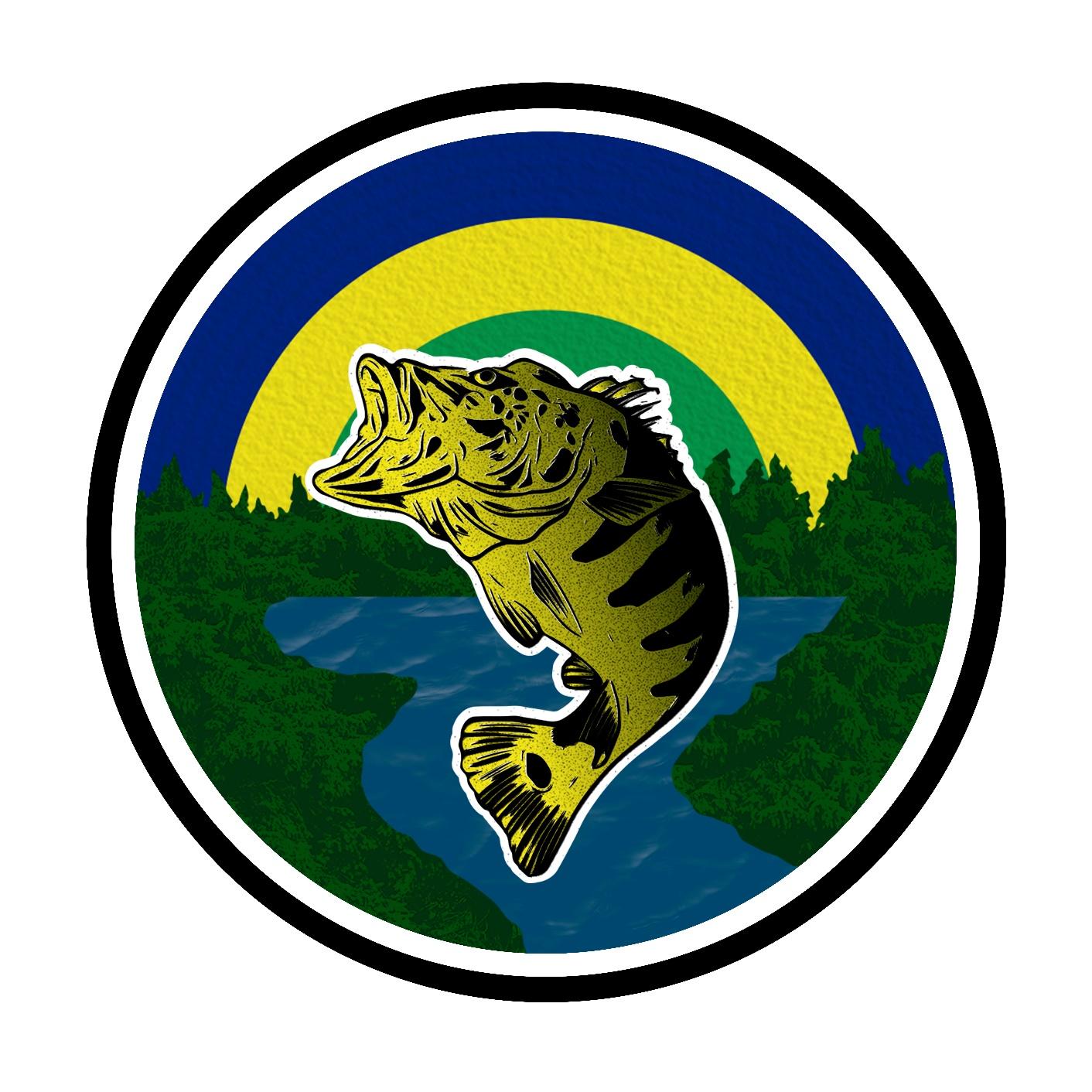 PROGNÓSTICO
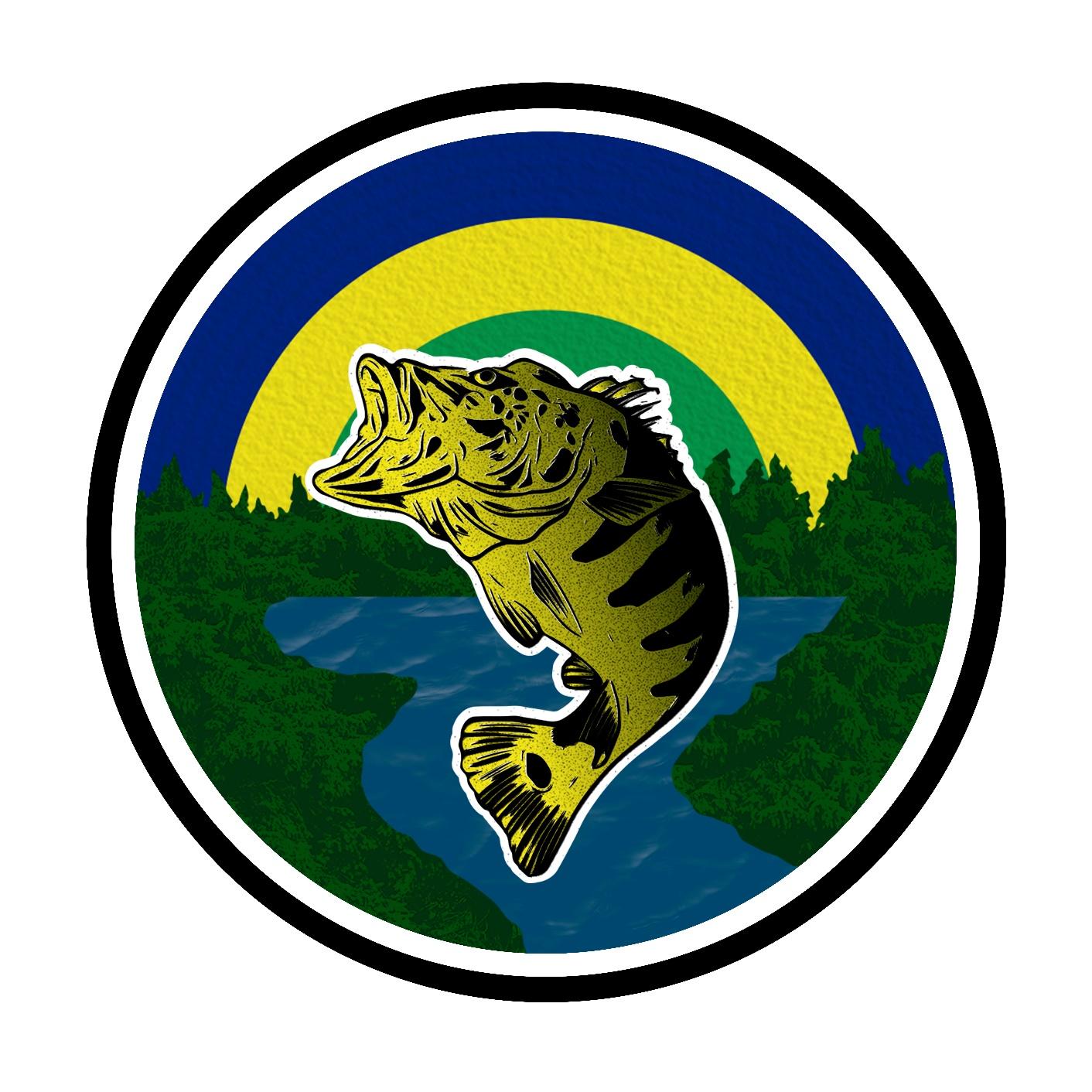 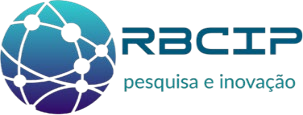 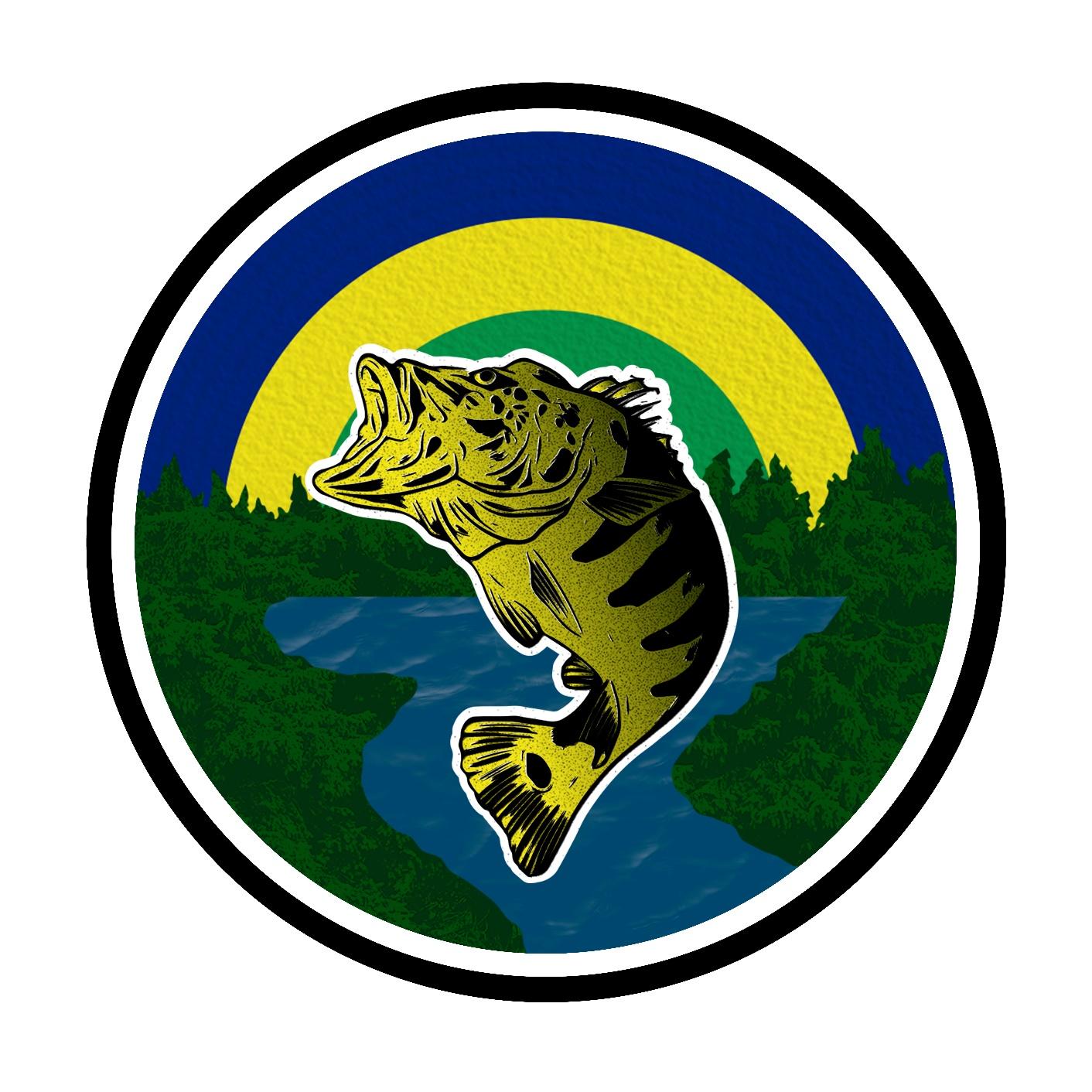 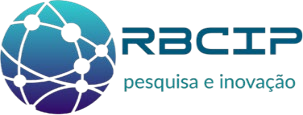 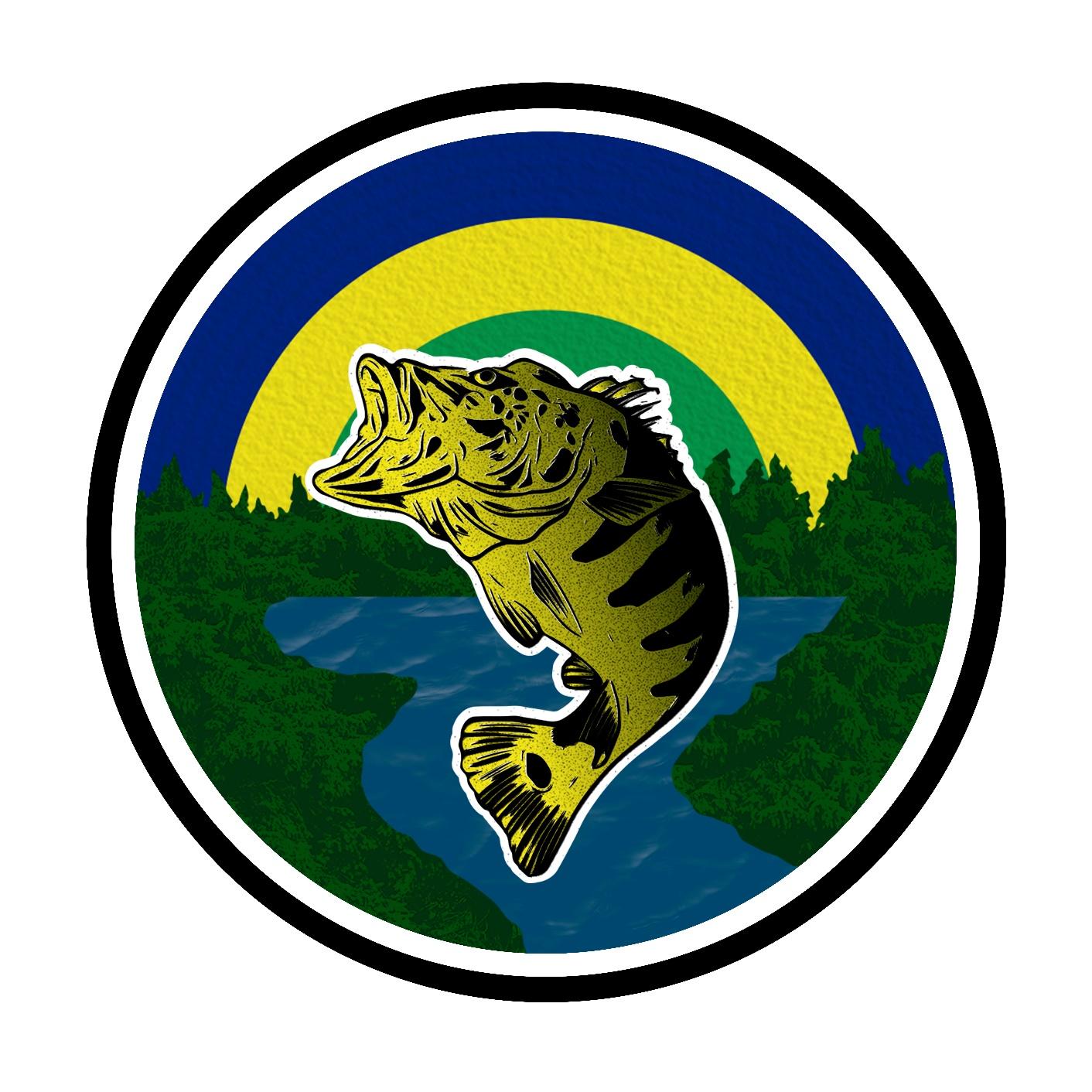 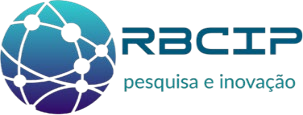 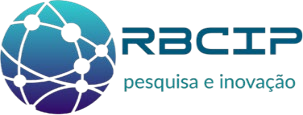 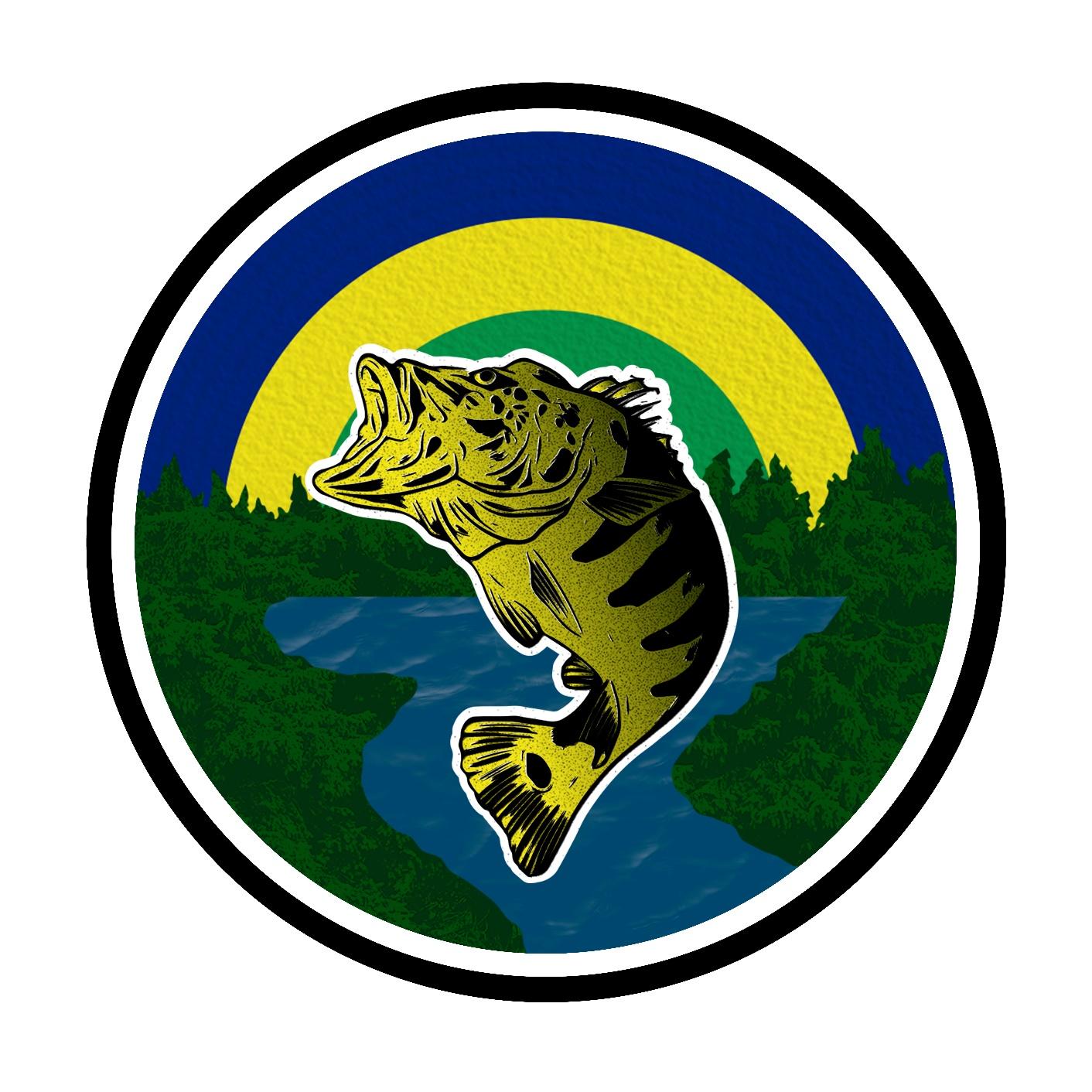 MENTORIA
https://ead.portalpescaesportivarondonia.com
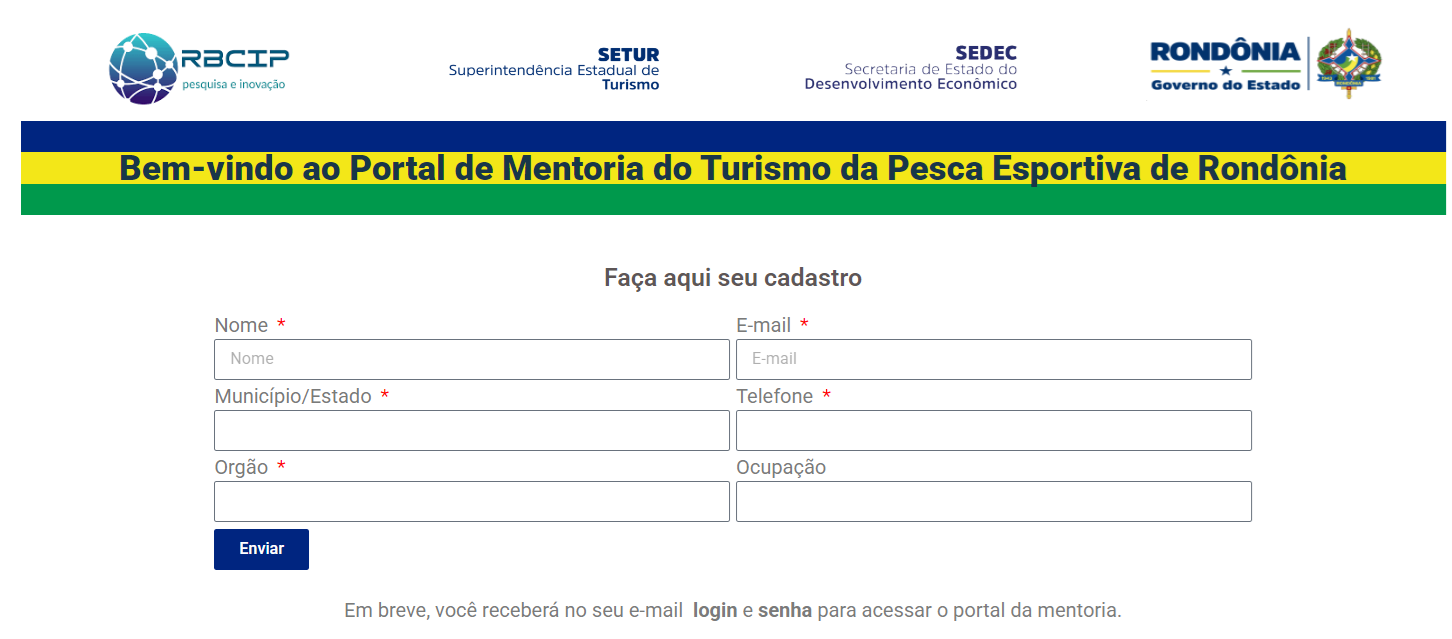 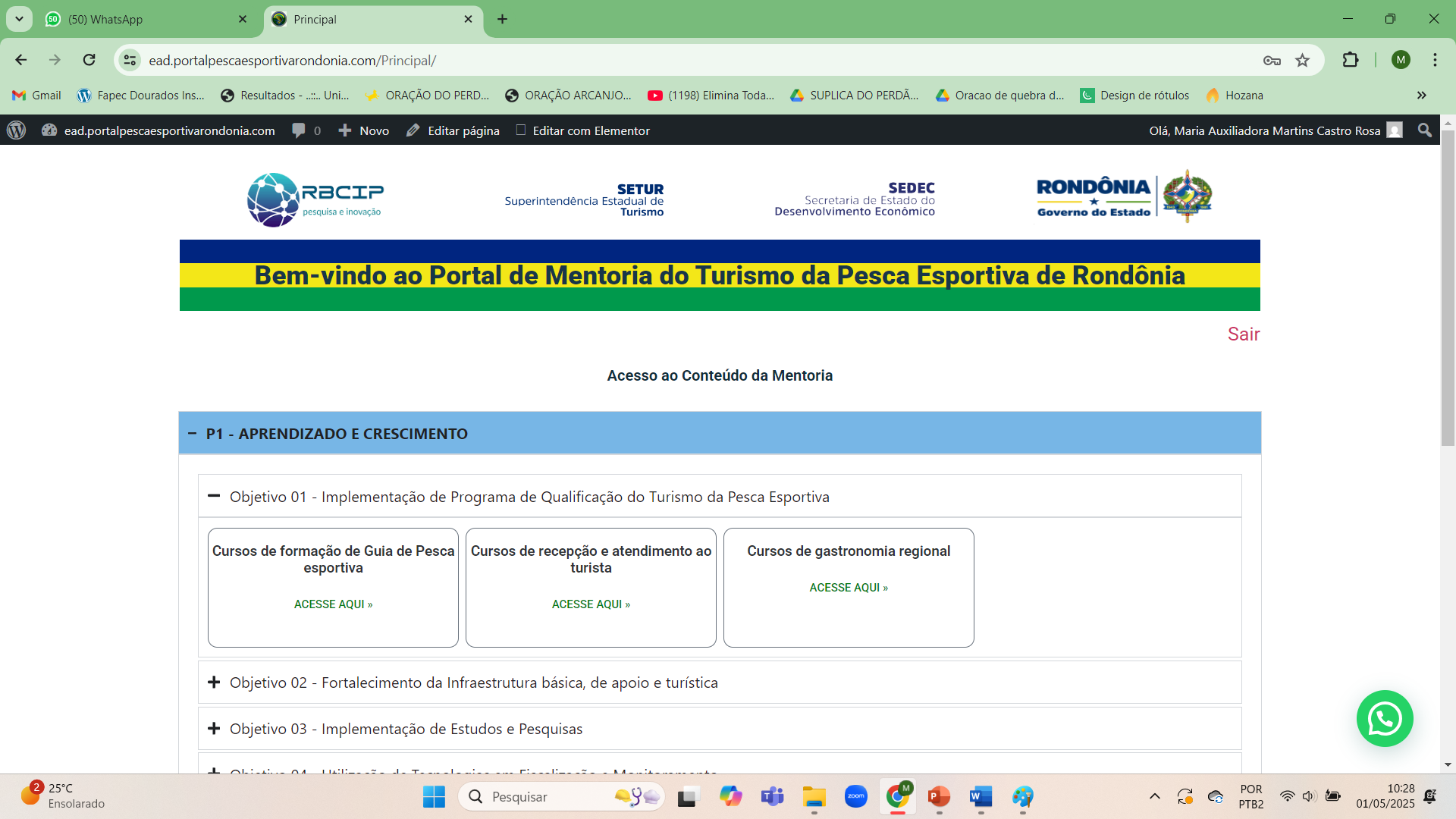 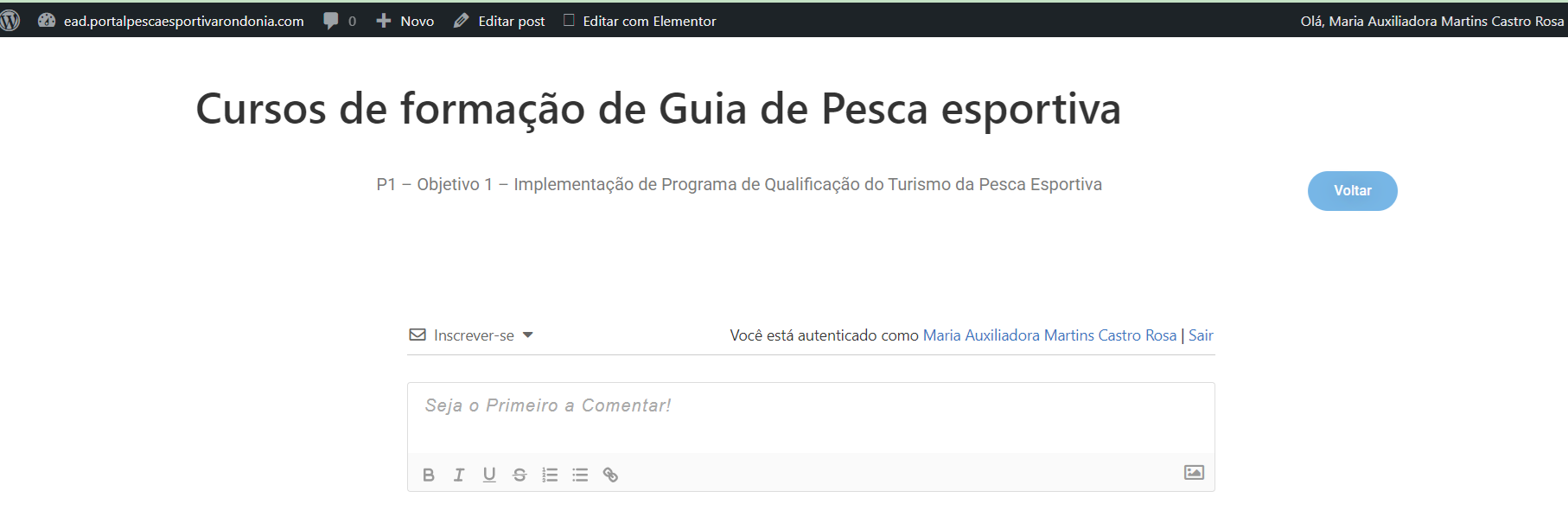 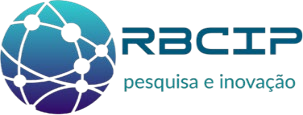 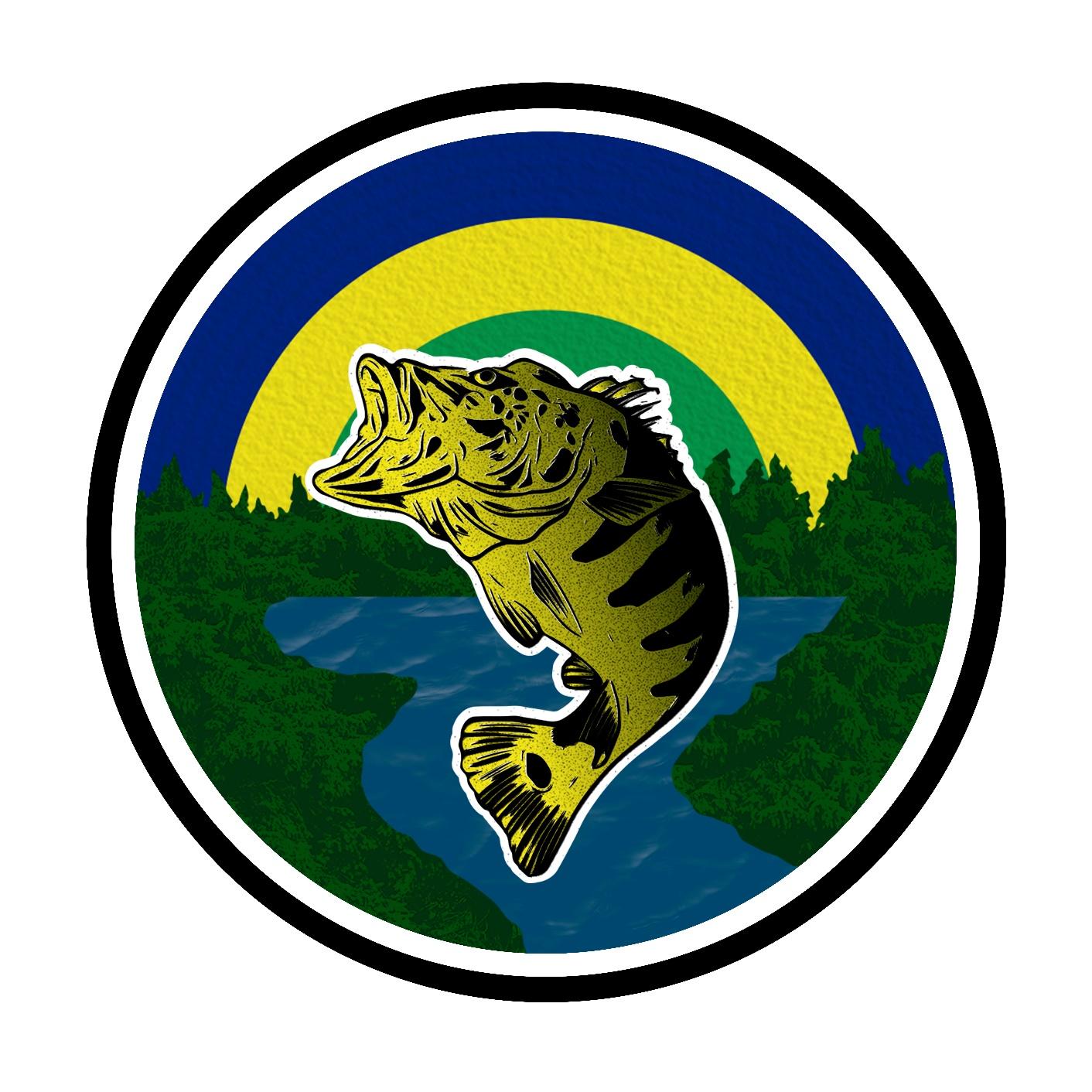 OBRIGADA!
PORTAL
https://portalpescaesportivarondonia.com
/[10:06, 19/03/2025] Alexandre Ruy: 

MENTORIA
https://ead.portalpescaesportivarondonia.com
Usuário: maria.rbcip
Senha: 12345[10:07, 

BI
https://app.powerbi.com/groups/me/reports/6594428e-fea6-4bde-bdcc-4a14a9b90b80/b5de6c61547806e391ee?experience=power-bi
Usuário: projetorondonia@projeto853.onmicrosoft.com
Senha: @Alex076726413#
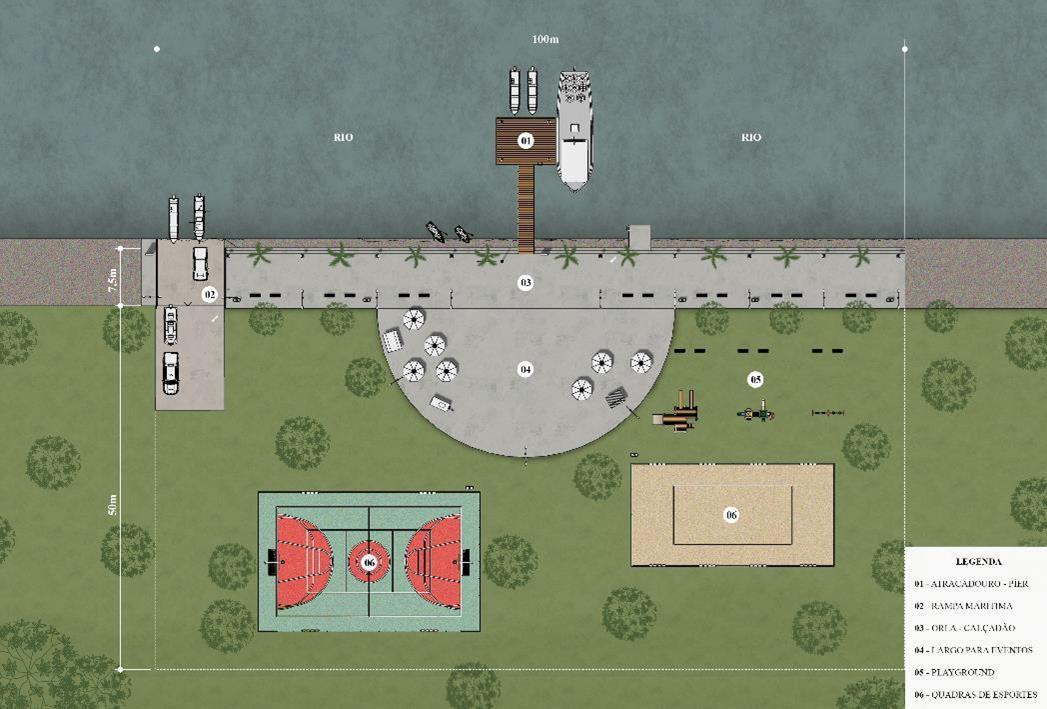 PROPOSTA DE PORTO/ATRACADOURO E ORLA
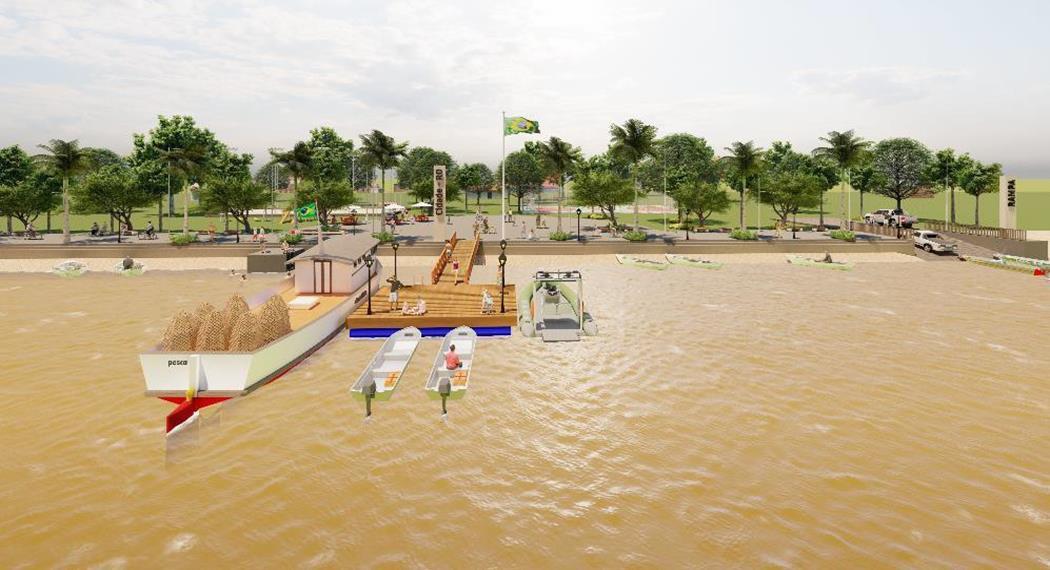 Implantação do porto/atracadouro com rampa e orla a beira rio
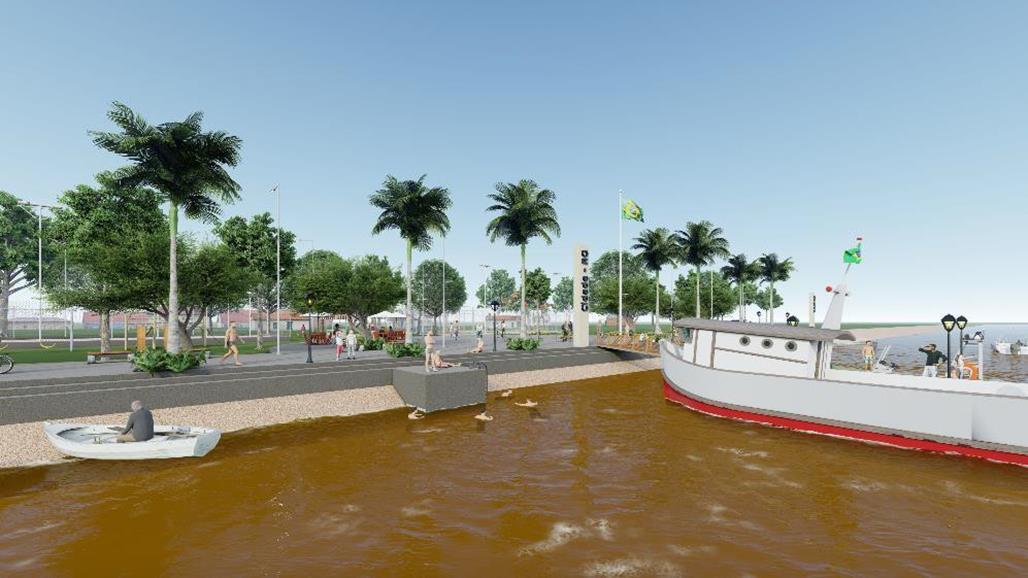 VISTA AÉREA DO PORTO
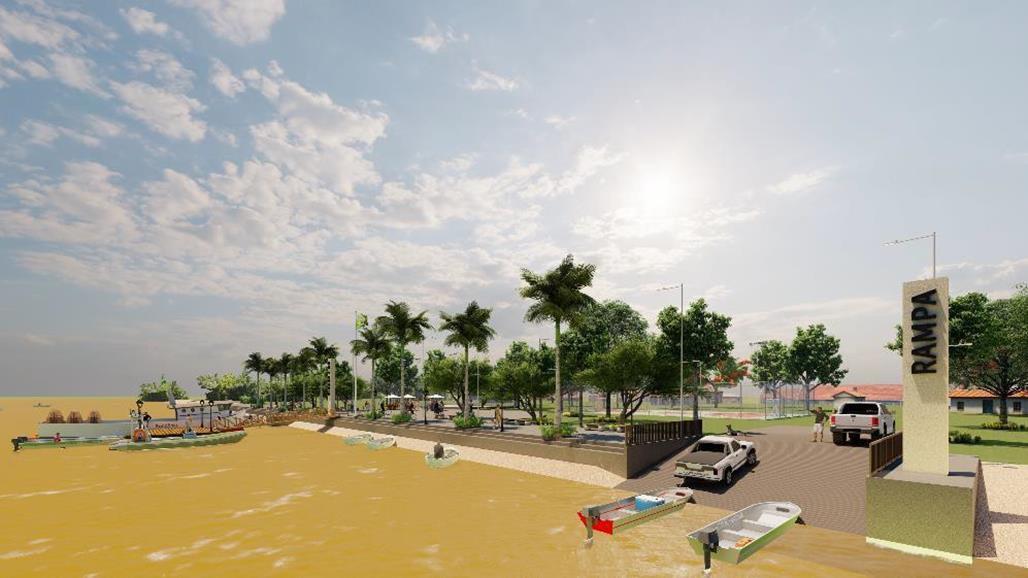 VISTA FRONTAL DO ATRACADOURO FLUTUANTE
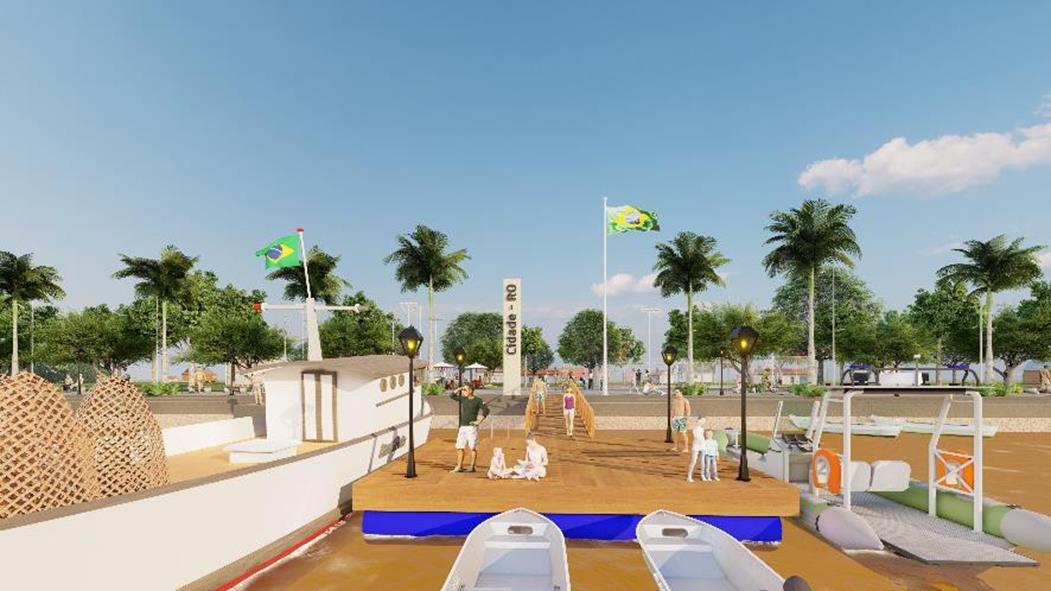 VISTA LATERAL DO ATRACADOURO FLUTUANTE
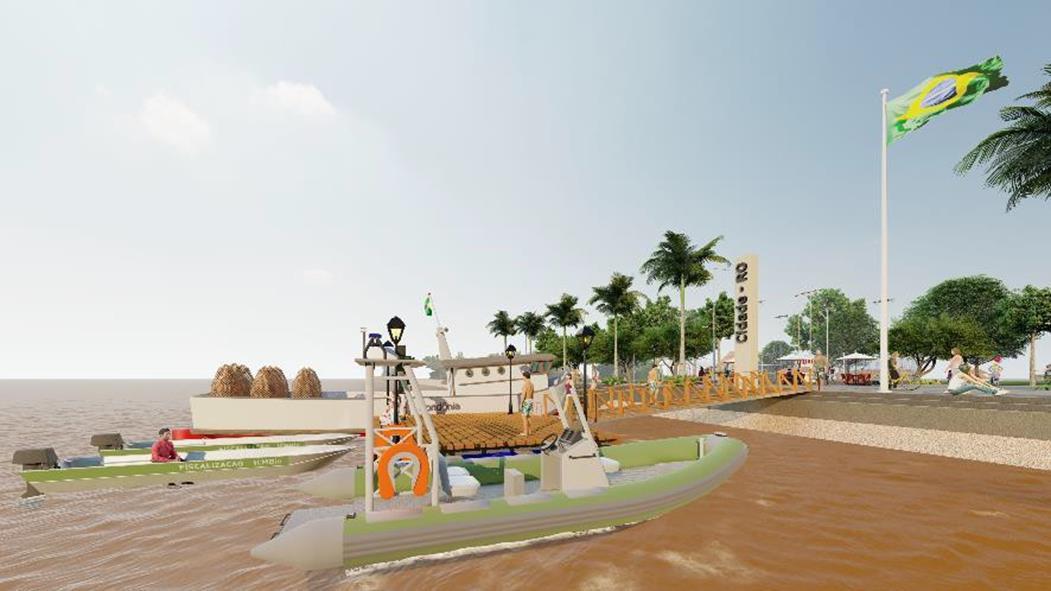 VISTA DO CALÇADÃO DA ORLA
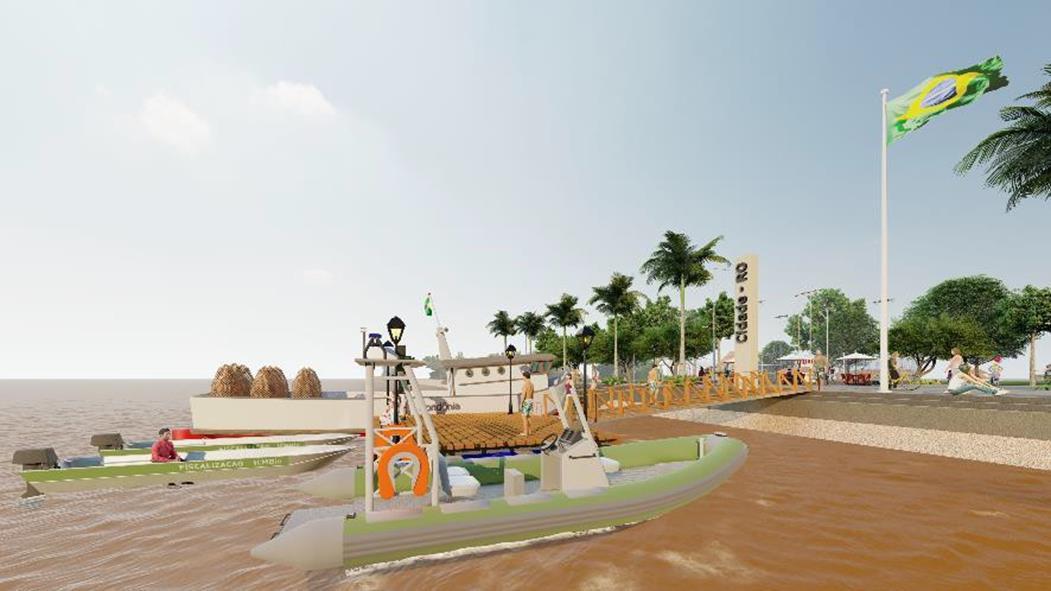 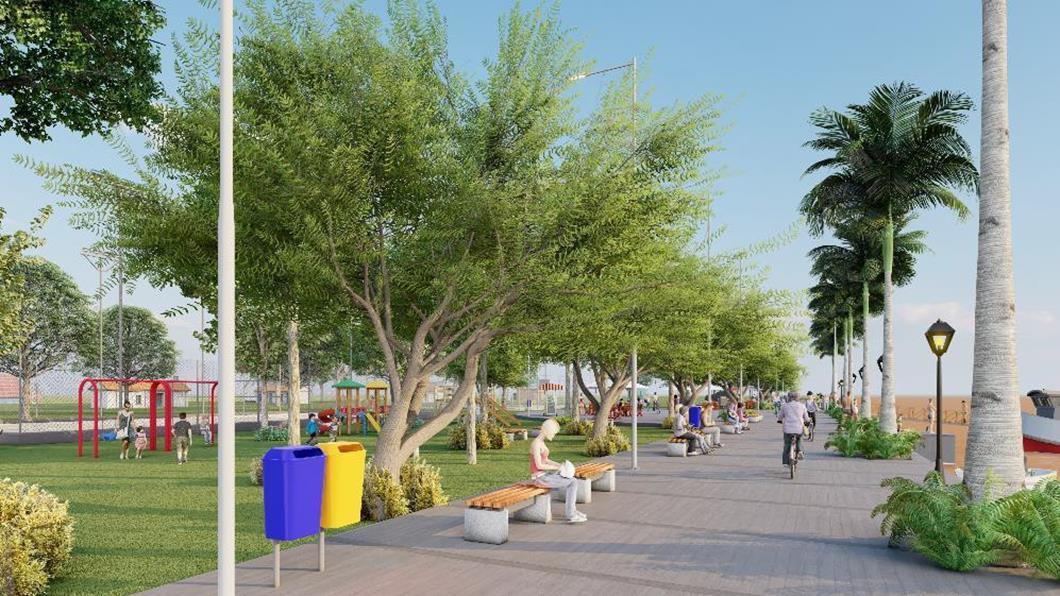 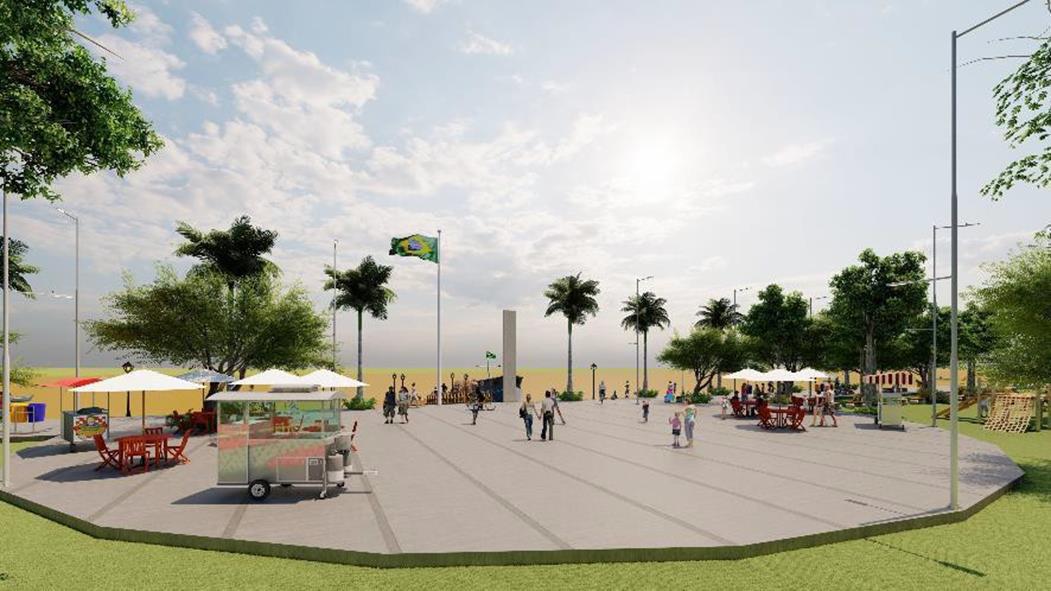 SISTEMA DE CONTROLE DA PESCA
O sistema, terá o objetivo de assegurar a gestão eficiente dos recursos pesqueiros, trazendo resultados como:
Utilização de recursos tecnológicos de ponta (IA e aplicativos de fácil manuseio);
Otimização de recursos humanos (O uso da tecnologia reduz a necessidade grandes efetivos);
Geração de receitas oriundo das licenças de pesca;
Geração de dados exatos de números de pescadores desportistas e profissionais;
Geolocalização das atividades de pesca desportiva e comercial (geração de mapas de controle facilitando as ações de comando e controle);
Geolocalização das atividades de extração dos recursos pesqueiros (definição das zonas de pesca e áreas de pressão);
Identificação das espécies/local capturadas/soltas através da pesca desportiva (avaliação das espécies com maior pressão de captura);
Identificação das espécies capturadas/local para comercialização (gestão dos estoques pesqueiros);
Identificação das origens/naturalidade dos pescadores desportistas (definição de estratégias direcionadas de Marketing);Avaliação e cruzamento de dados entre os processos de captura e níveis dos rios (gestão e restrições de captura);
Avaliação de receitas financeiras da atividade comercial e desportiva de forma mais próxima da realidade;
Geração de dados e gráficos que poderão definir políticas públicas para sustentabilidade da atividade.
As estratégias de gestão e controle das atividades de pesca desportiva e comercial serão definidas em 4 ações:
Instrumentos Legais - Elaboração e aprovação de normas e mecanismos legais que definem o sistema e modus operandi (Resoluções, Decretos), assegurando validação legal do processo e especialmente atuação dos órgãos de comando e controle.
Publicidade - Elaboração de uma estratégia de Marketing, utilizando todos os meios disponíveis de comunicação para acatamento do novo regramento das atividades de pesca. É fundamental evidenciar os benefícios ao meio ambiente, os benefícios socioeconômicos, geração de emprego e sustentabilidade das atividades ao longo do tempo.
Capacitação - Desenvolvimento de um Programa de Capacitação para os órgãos de fiscalização e pesquisa, assegurando utilização plena das tecnologias para o controle e geração de informações para a efetiva gestão dos recursos pesqueiros.
Operacionalização do sistema - Esta etapa é fundamental pois assegura o sucesso do processo de gestão. Alguns pontos de Destaque:  
Definição das Estratégias de acesso ao aplicativo (download);
Definição dos Postos de Controle;
Definição das Estratégias de gestão das informações;
Implantação de 02 (duas) salas de situação na SEDAM e na Polícia Ambiental.Slide 19
Implantação de Totens de Segurança
 
A instalação de totens de segurança nos principais pontos da estrada estadual que conecta os municípios representa um importante avanço para a segurança da população e o fortalecimento do turismo local. Essa iniciativa não apenas transmite uma sensação de proteção, mas também permite o monitoramento contínuo de áreas estratégicas.
A adoção de tecnologias inovadoras sustentáveis, como energia solar e internet via satélite, assegura o funcionamento contínuo desses dispositivos, mesmo em regiões isoladas. Além disso, a conectividade em tempo real com os pelotões de polícia militar, corpo de bombeiros de cada município permite um monitoramento eficiente, integrando as operações de segurança e promovendo uma resposta mais ágil a eventuais incidentes.
Um exemplo prático de instalação seria na rotatória entre as rodovias RO-435 e RO-370, que conecta os municípios de Colorado do Oeste, Pimenteiras do Oeste, Cerejeiras e Cabixi (coordenadas geográficas: 13°11'31"S 60°32'41"W).
Rotatória entre as rodovias RO-435 e RO
PONTOS ESTRATÉGICOS PARA MONITORAMENTO
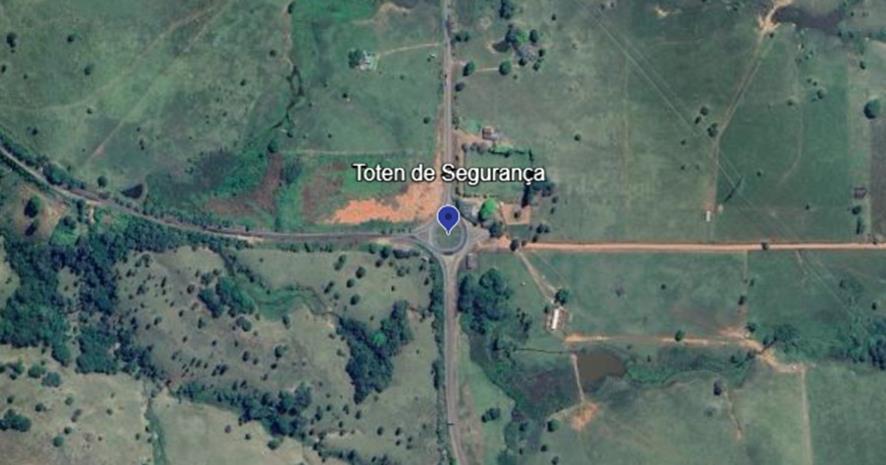 Coordenada: 13°39'07"S 60°47'21"W
Cabixi - Vila Neide
Acesso a Vila Neide - Cabixi-RO
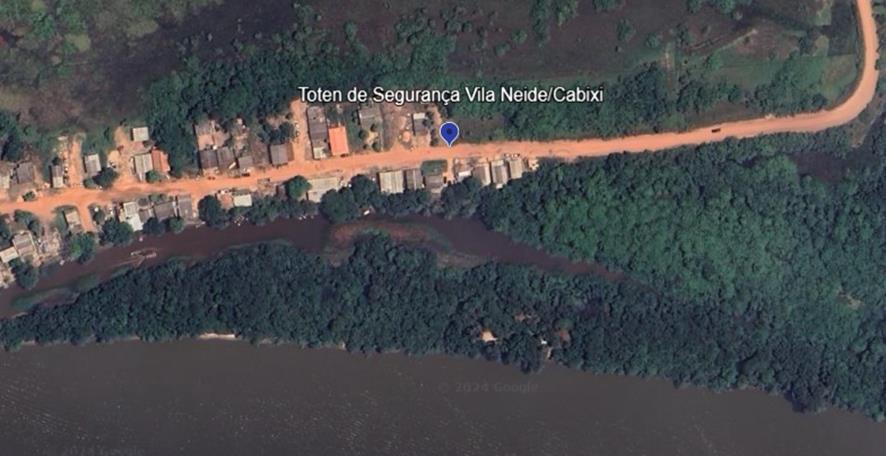 Coordenada: 13°39'43"S 60°46'08"W
Cabixi - Vila São João
Acesso a Vila São João - Cabixi-RO
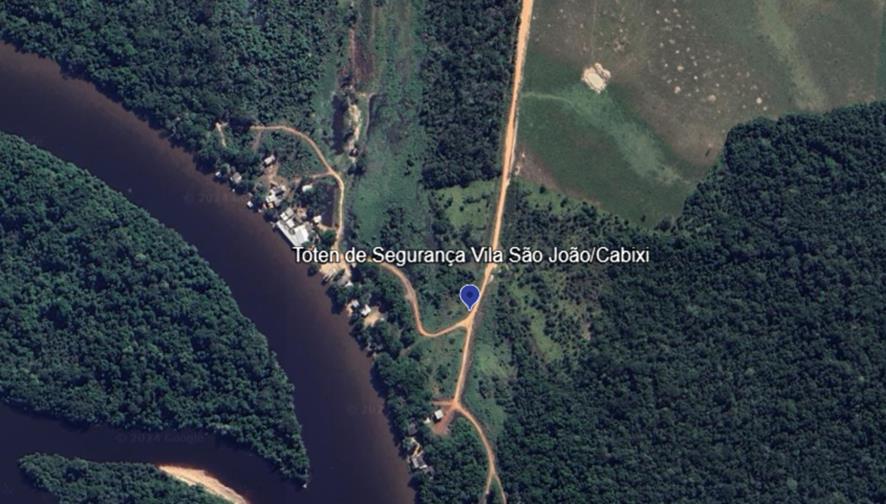 Coordenada: 13°28'59"S 61°02'44"W
Pimenteiras - Orla
Acesso a Orla - Pimenteiras-RO
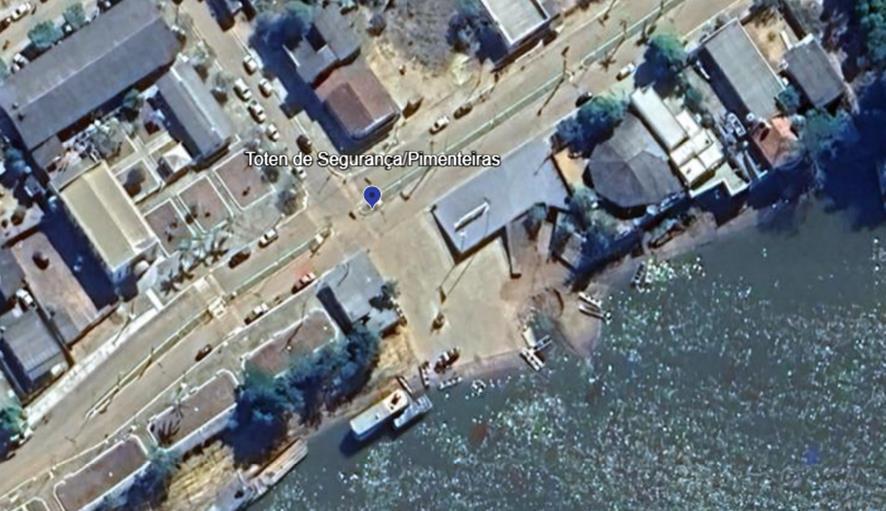 Coordenada: 13°02'38"S 62°14'09"W
Alta Floresta - Porto Rolim
Acesso a Porto Rolim - Alta Floresta - RO
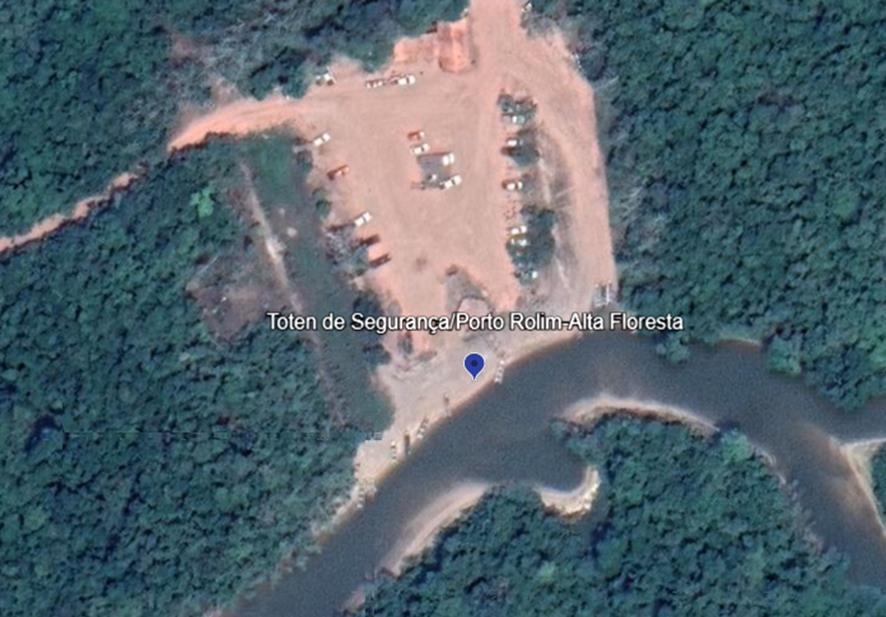 Coordenada: 12°27'00"S 64°13'39"W
Costa Marques - Orla
Acesso a Orla -Costa Marques-RO
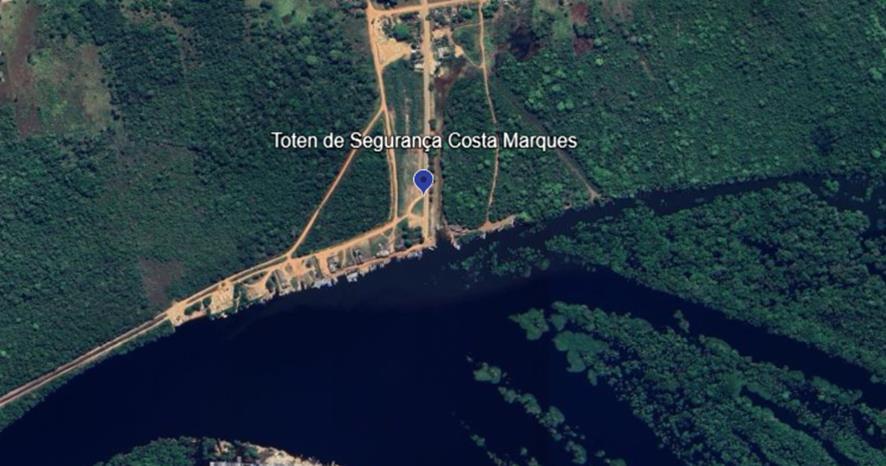 São Francisco - Pousadas e Condomínios -
Acesso às Pousadas e Condomínios - São Francisco-RO
Coordenada: 12°26'13"S 63°41'31"W
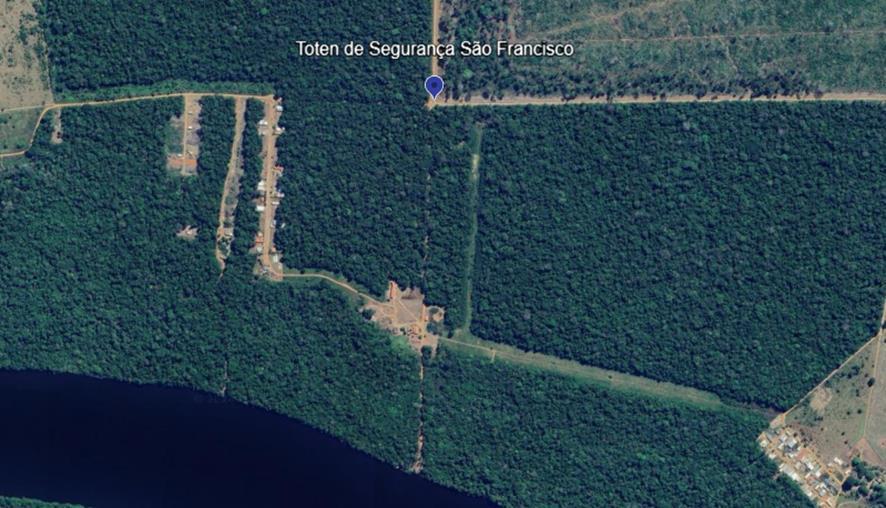 Coordenada: 8°33'37"S 63°29'36"W
Porto Velho - Agrovila Rio Verde
Acesso a Agrovila Rio Verde - Porto Velho-RO
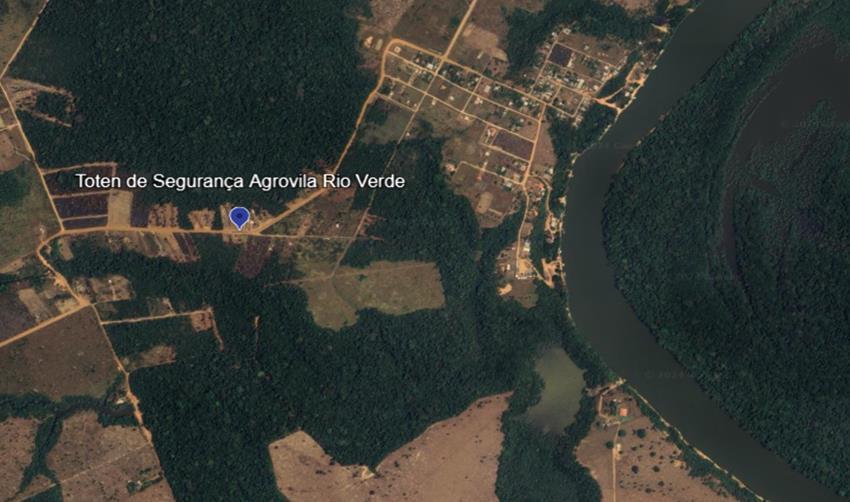 Coordenada: 8°27'27"S 63°30'03"W
Porto Velho -	Acesso ao Distrito de São Carlos
Acesso ao Distrito de São Carlos - Porto Velho-RO
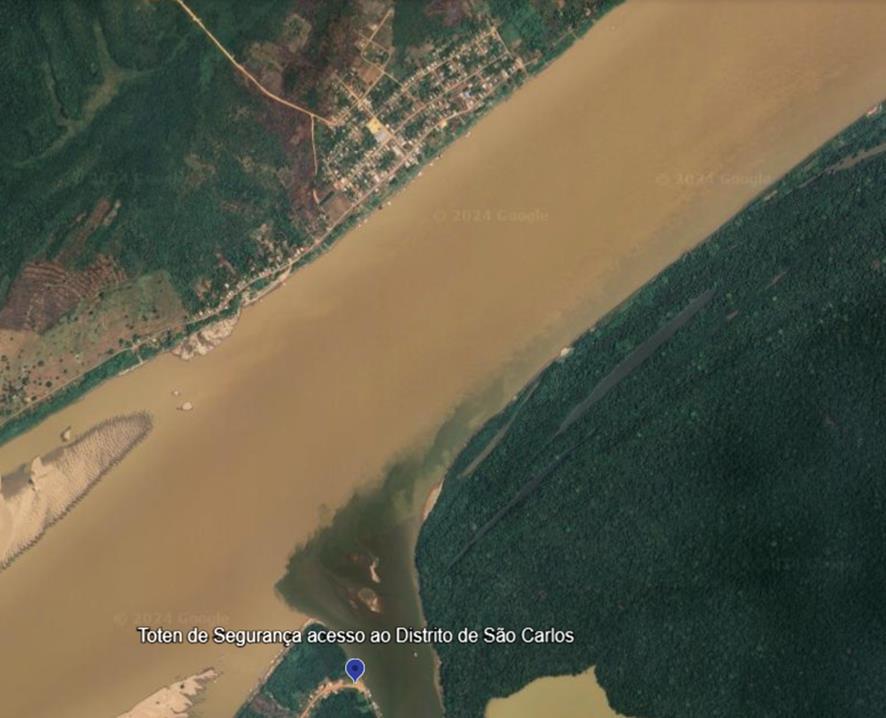 Coordenada: 8°01'46"S 62°52'31"W Acesso Distrito de Calama
Porto Velho - Distrito de Calama
Acesso Distrito de CalamaSlide 19
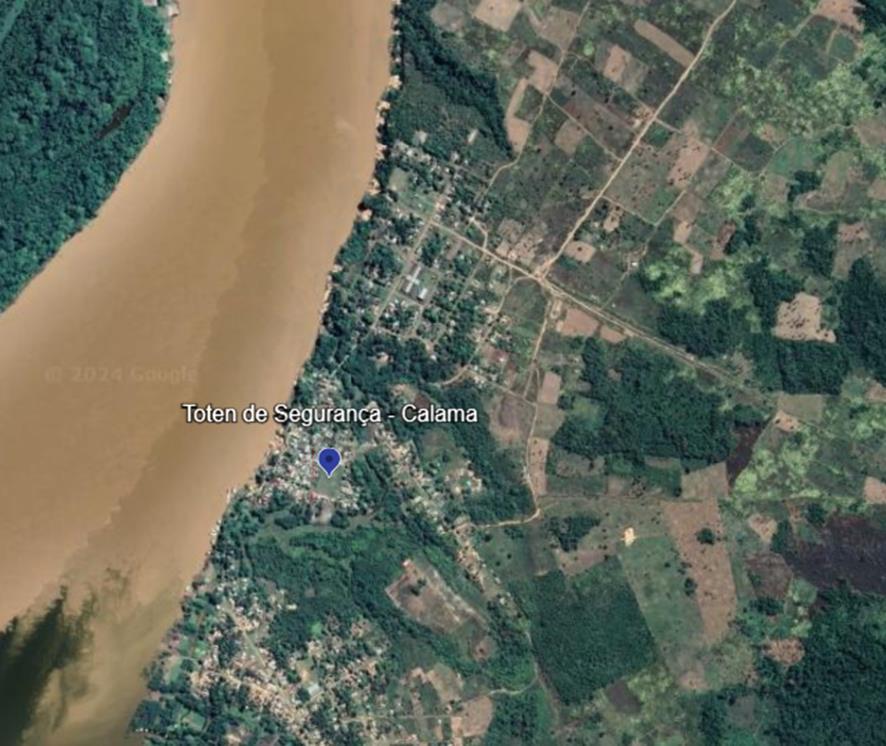